RIVER DRONE training
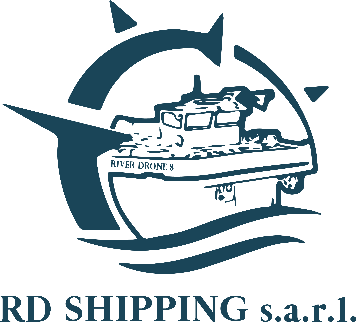 Get familiarized with the future.
IMPORTANT CONTACTS
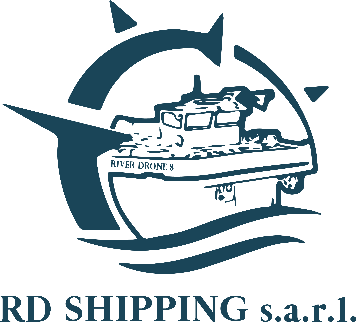 TECHNICAL
HUMAN RECOURCES
NAVAL BARGING
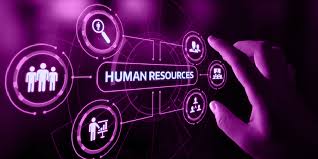 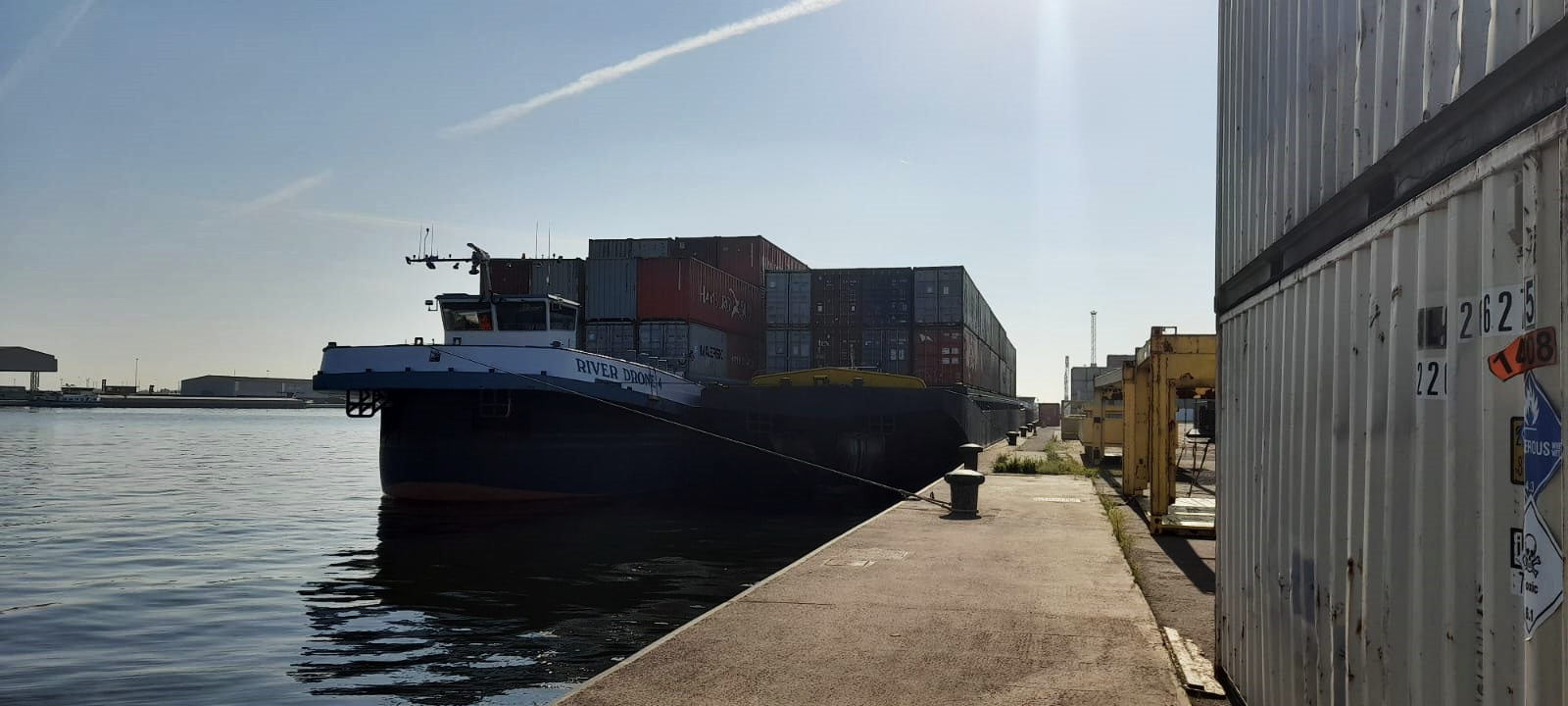 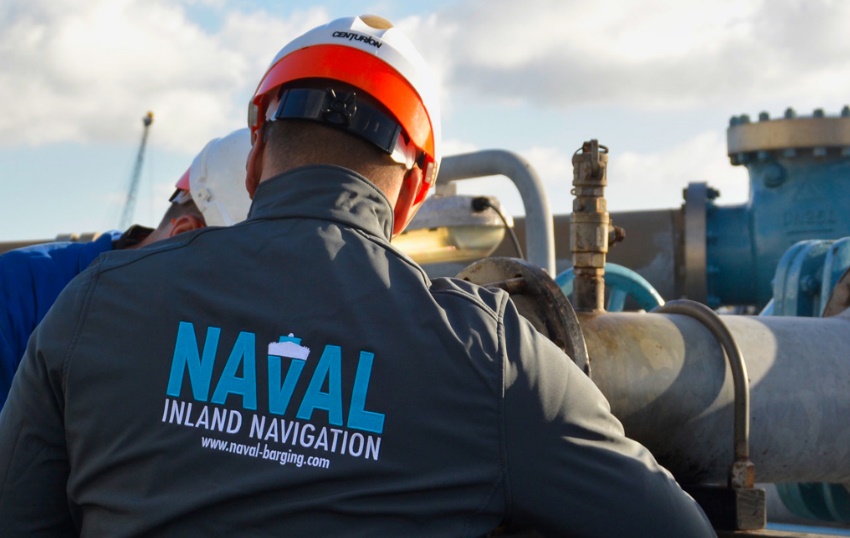 Edwin Boer
+32 495 563 563 / +31 6 15 94 98 66

 Melvin Hamar de la Brethonière
+31 6 11 03 28 06
GLYNIS BUSCHGENS
+352 621 785 183

Annika Verheyen
+352 621 623 754
Fernanda van opstal
+32 478  45 50 53

Filip Lamoral
+32 469 43 81 60
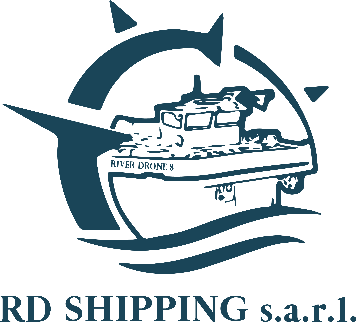 WHAT IS A RIVER DRONE?
Dry - cargo vessel
High-tech vessel
Semi-autonomous       	vessel
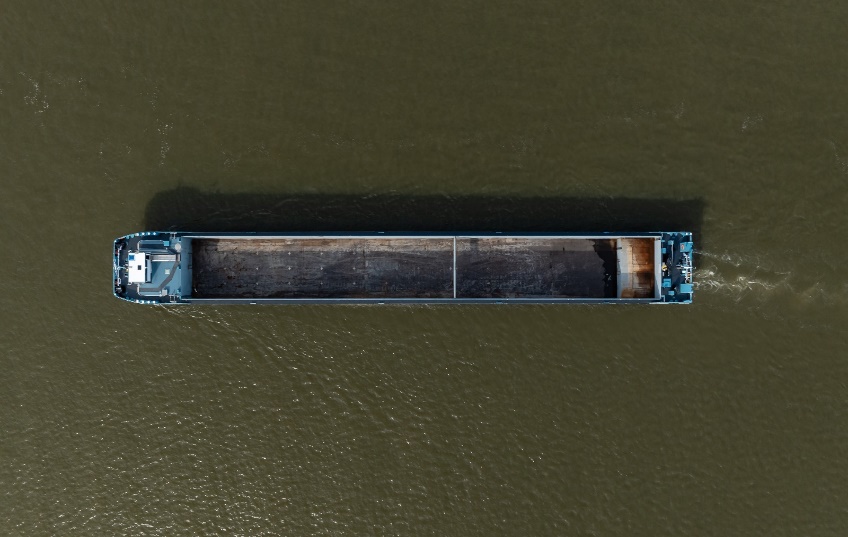 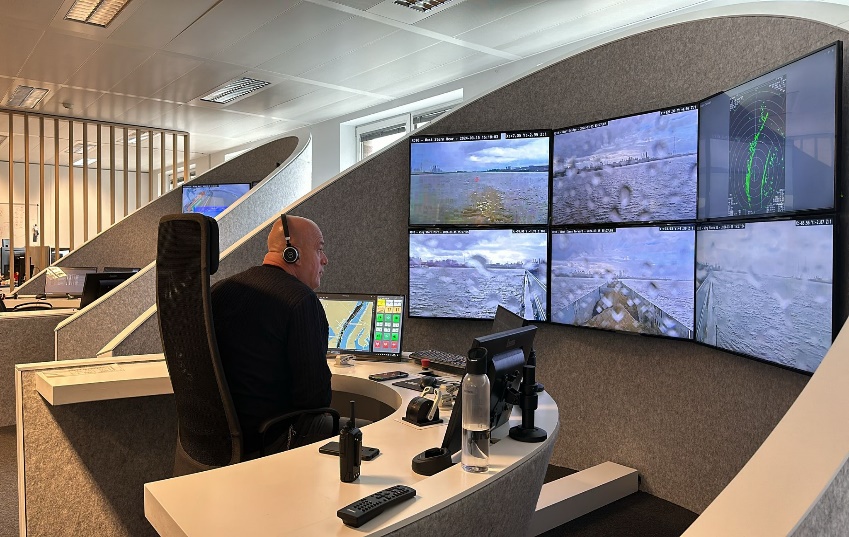 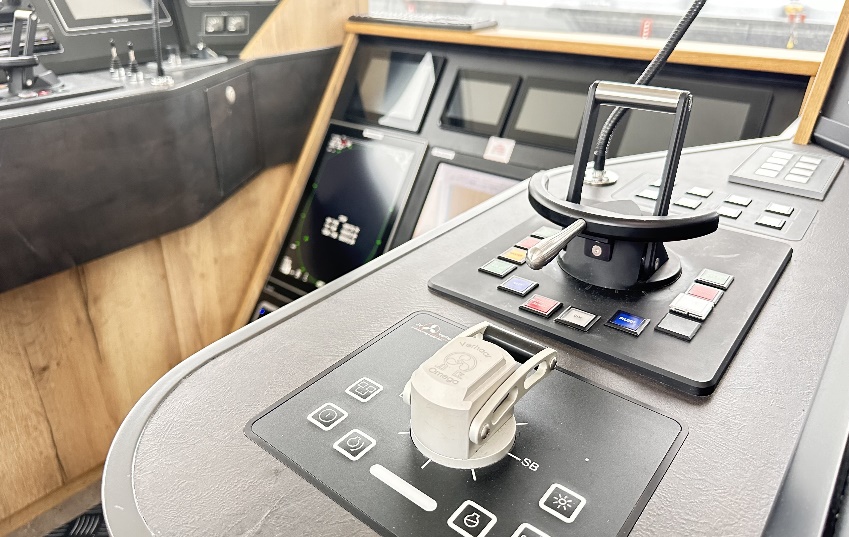 Up to 3850T capacity
Possibility to remote navigation
Hybrid ship with great maneuverability
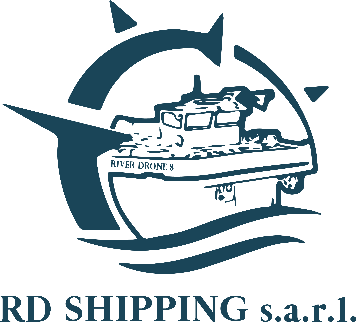 DRY CARGO SHIP
A River Drone is a ship that can handle all types of dry cargo.



What are the specifications of this vessels?




Total capacity of 3850T.

Length: 106m

Width: 11,75m

Minimum height: 6,80m (empty)

Max draught: 4,11m

Total weight empty: 910T.
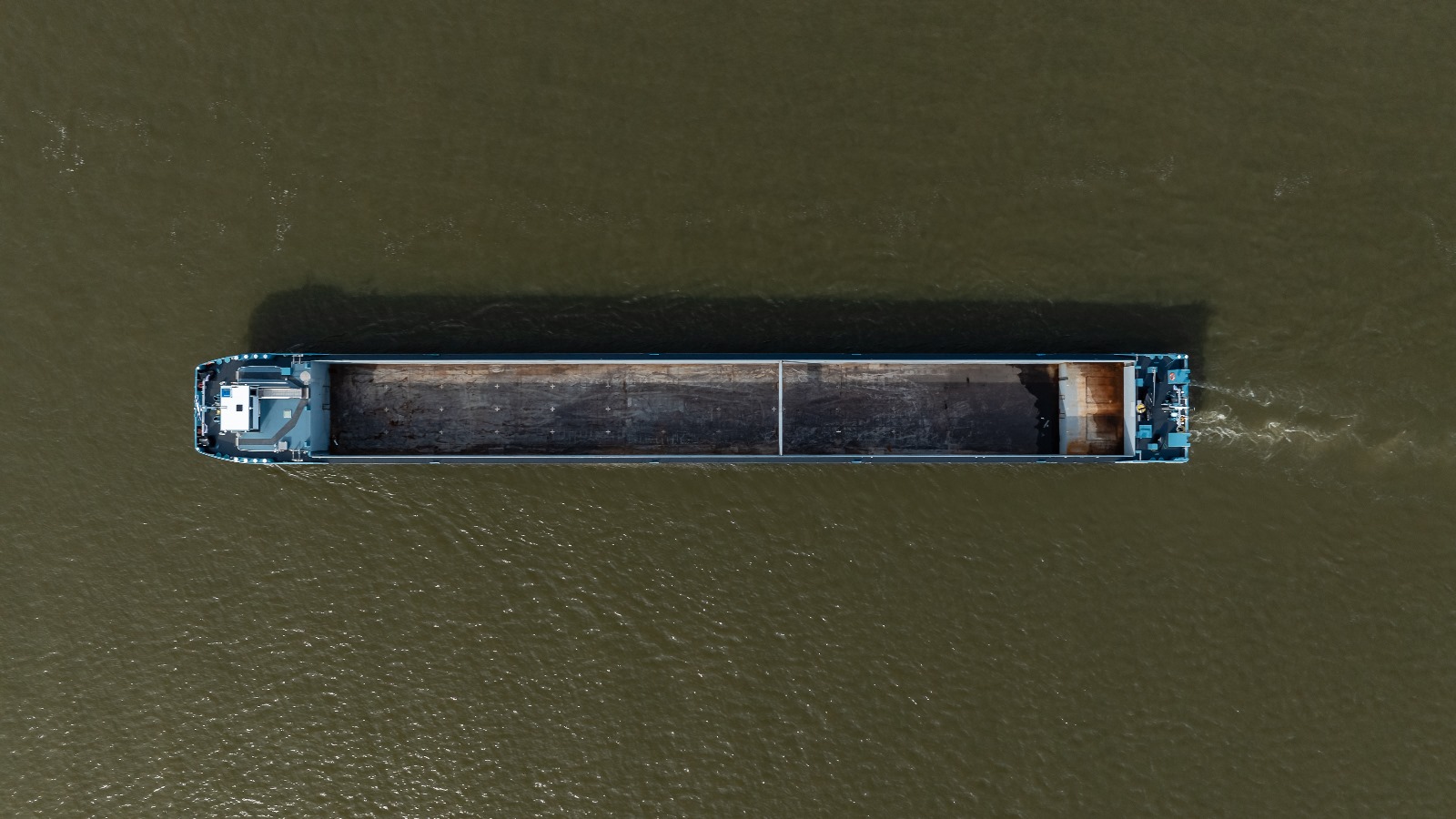 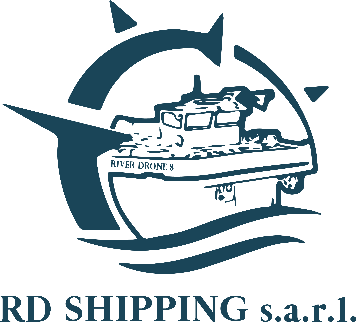 REMOTE CONTROL NAVIGATION
These vessels have the possibility to be controlled from the shore. 

This technology is giving lots of advantages for the captain and shipping company.

What are the important things:


Possibility to sail for 24h, even with crew reduction.

Remote Control by Seafar in Antwerp.

Time to handle administration or rest during sailing.

On certain trajectories the shore based captain can be written in the sailing time book.
	(Albert Channel)
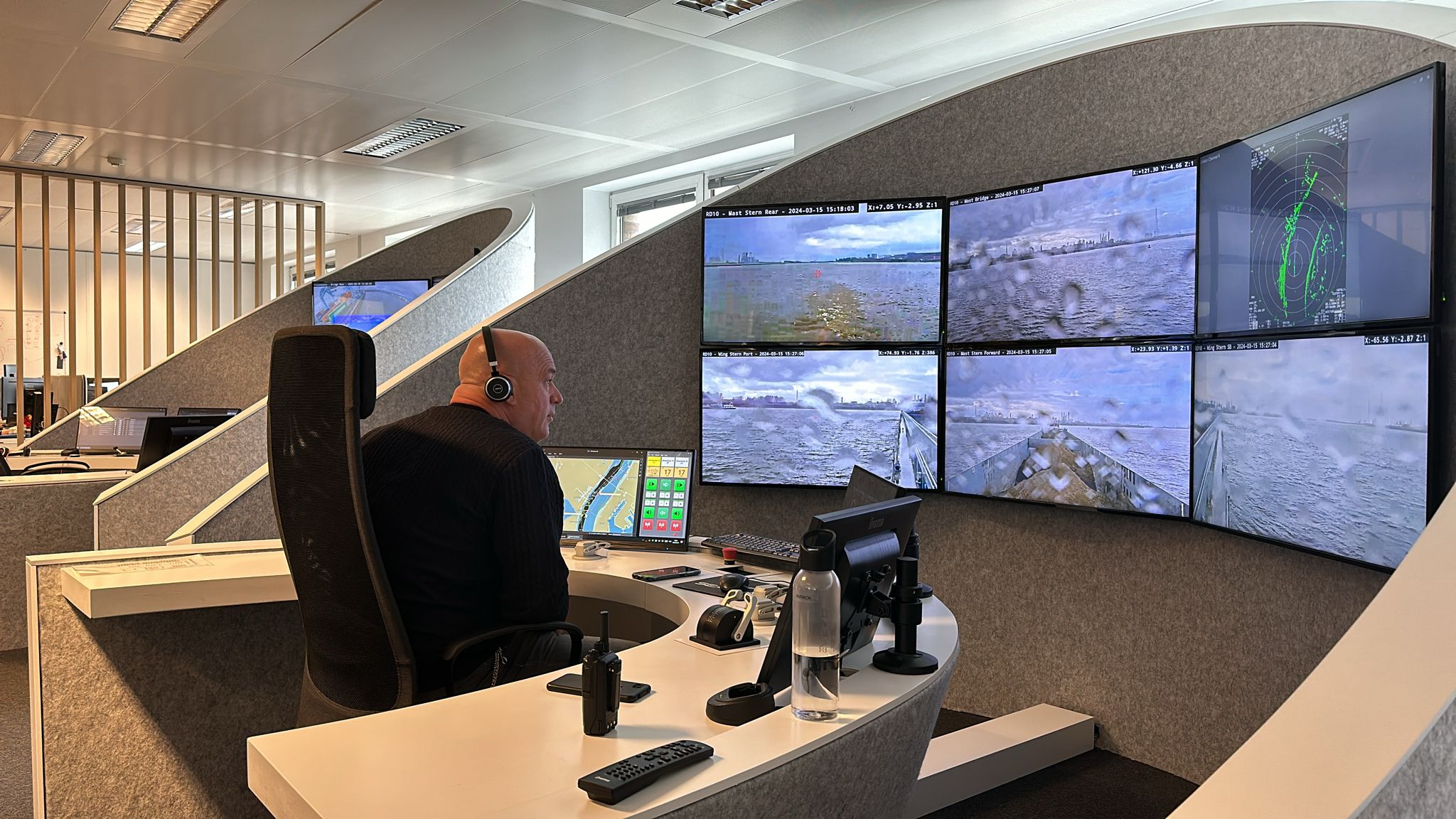 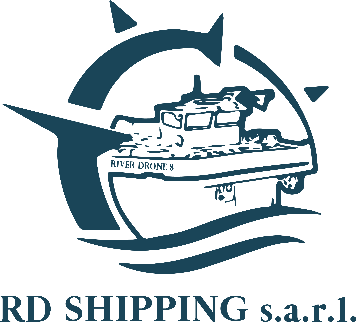 HIGH – END TECHNOLOGY
Every River Drone is identical to its sisters. The vessels are equipped with the lastest technology which makes them a one of a kind.

An example of the equipment on board:


2x Equadrive thruster (110° PS & 110° SB)

2x Bowthruster steering grid in the front.

2x spudpoles (1x 9.1 meter front, 1x 8.2 meter back)

A complete electronic alarm & monitoring system.

16 camera´s in and around the ship.

2x radar (front & back).

Seafar remote control system.
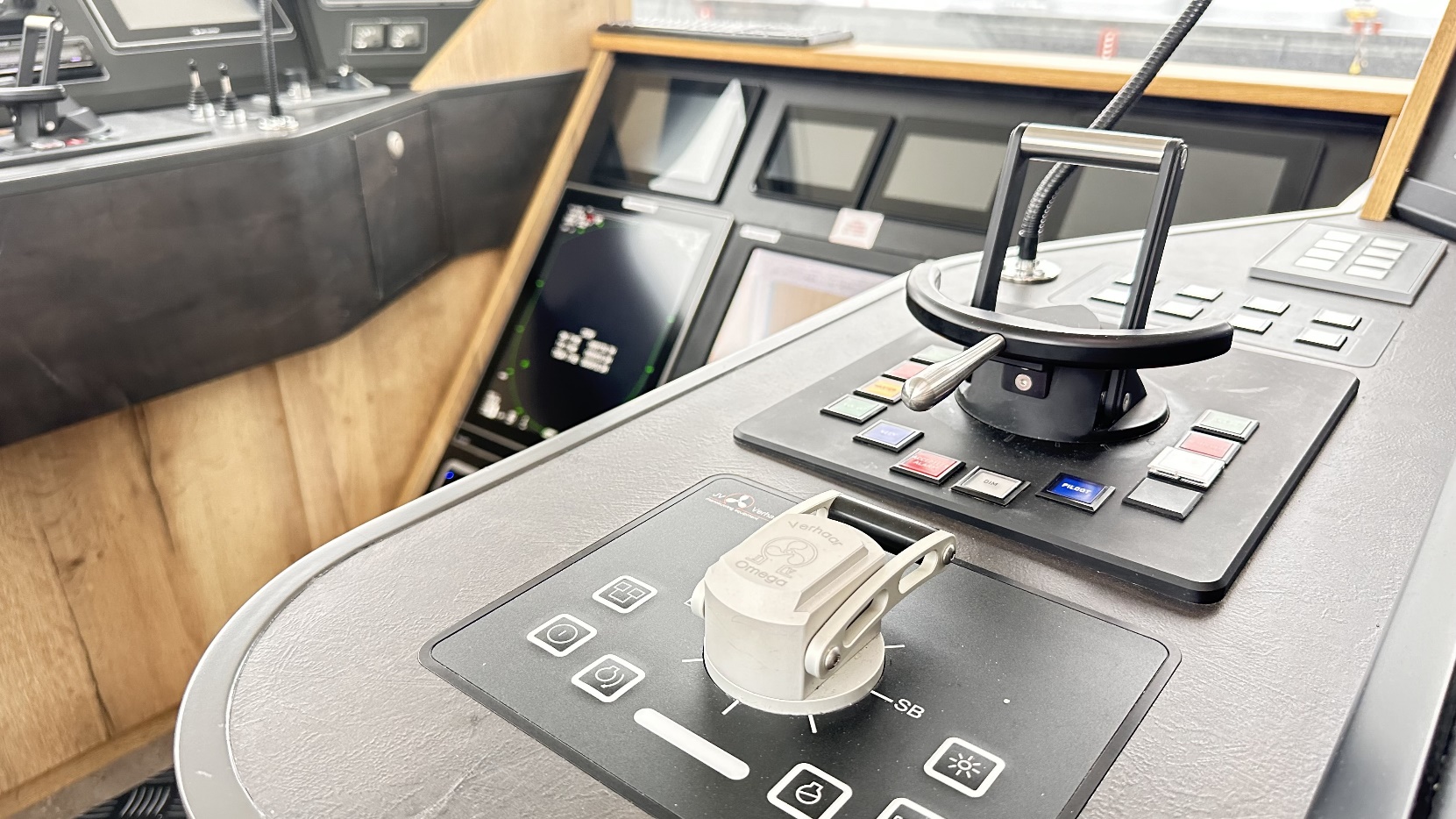 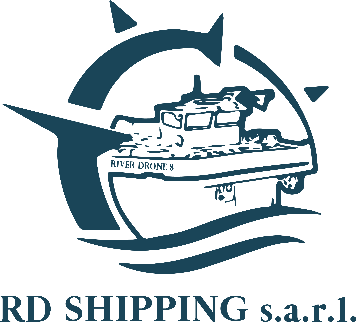 Equipment on board
In combination of the equadrives and bowthruster, the ships are highly manouvreble and easy to operate. 

With the 2x 550 Kw (total appr. 1500hp) Equadrives and 2x 450 Kw bowthruster (total appr. 1230hp) makes that the whole ship + cargo can navigate safely.

Due the complete electronic PLC system all the engines, equipment and status of the vessel can be checked in real-time. Also in case of fire, flooding or other issues the captain will be informed due to alarms around the ship.

Because of the spudpoles the ship has the ability to lay on an anchor place without any problem. Also during loading and unloading the poles can be used.

The Seafer Remote Control function is a new and futuristic tool. This tool is giving the captain a new experience and is providing the advantage of more rest. Next to that it is possible to navigate for 24h even with a reduced crew. (note... This is not yet possible on all waters)

The cargo hold is exceptional big compared to other vessels with the same or longer length. The cargo hold can transport 3850T of goods and is an extreme advantage for these vessels towards the customers.
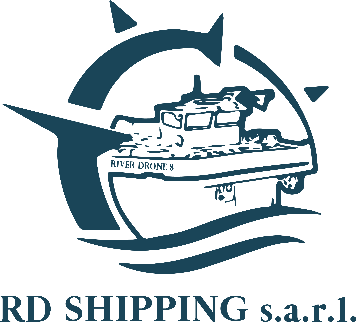 ENGINE ROOMS aft
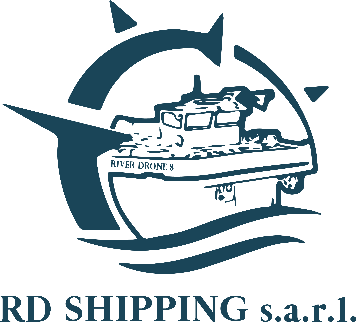 ENGINE ROOM front
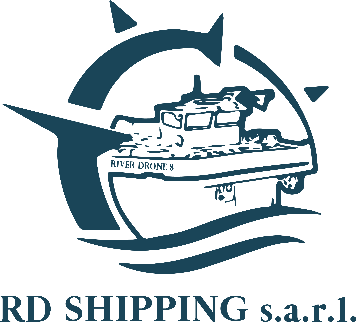 Engine rooms AFT
The aft. engine room is the heart of the complete vessel. All the electricity is distributed through here and gives power to all the propulsion drives. 
The engine rooms are divided in 3 seperate rooms: 
Propulsion Room 		-		PS Engine Room			-	          SB Engine Room
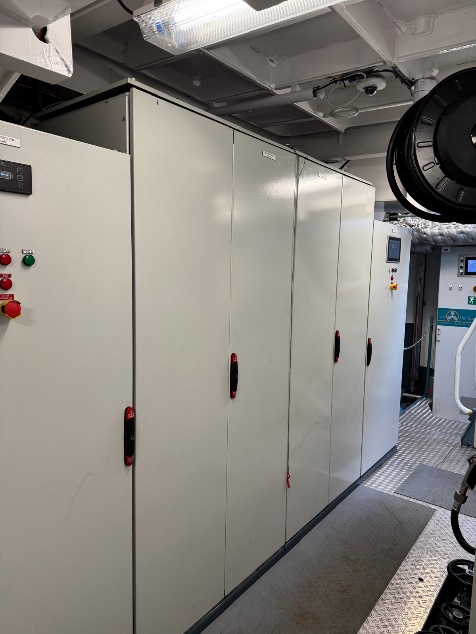 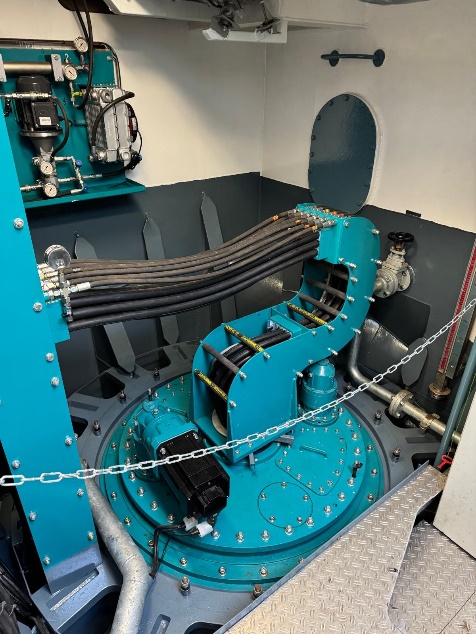 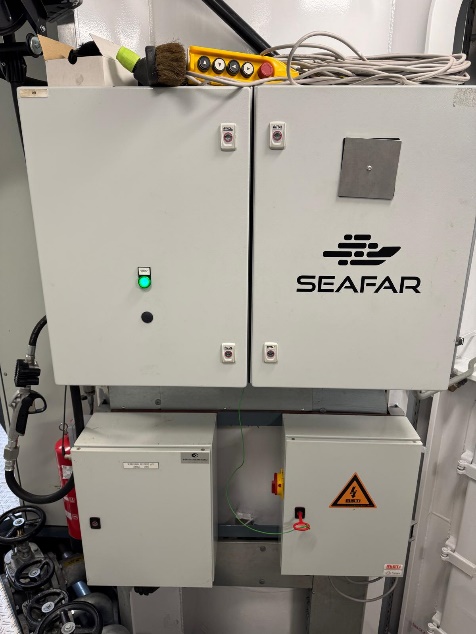 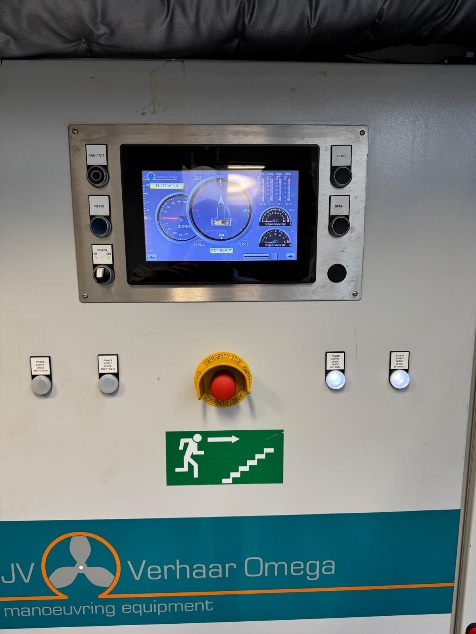 Equadrive Propulsion Room
Seafar / Misti Propulsion Room
Local controls 
Propulsion Room
Electrical Cabinets Propulsion Room
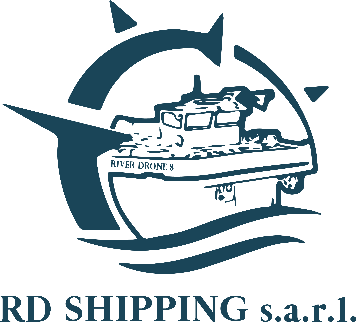 Electrical cabinets – propulsion room
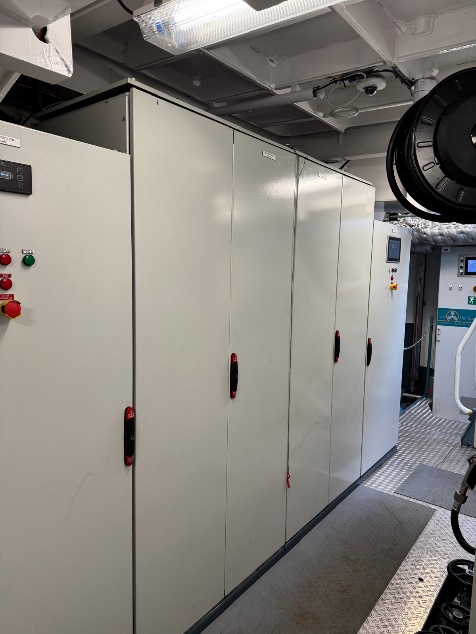 These cabinets are fitted with all the components that are distributing the 480Vac to the equadrives. When you have an alarm like  below explained in the wheelhouse on your equadrives displays then you can find the solutions in the PS and SB side cabinets.
Vacon drive alarm: Coolwater pump is not running.
Equadrive not following: Fuse 052 In cabinet 1 or 2. (depending on which side alarm)
480Vac alarm: Fuse in cabinet 1 or 2 (depending on what side alarm)
Cannot switch on | Set throttle lever in zero Position: The throttle in the wheelhouse is not on zero position.
Servo motor 1 | not connected to drive: Fuse in cabinet 1 or 2 (Depending on which side alarm)
NO Communication with PLC: Turn off fuse 22F7, 24F2, 24F5 in the sb or pS verhaar cabinet. (depending on which side alarm)
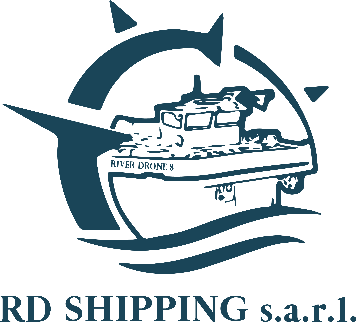 Equadrive installation
The equadrive is the main propulsion of a River drone. This system is a thruster under the back of the ship.The equadrive is able to steer 110° portside & 110° starboard side. Because they are turning 110° both sides the system has a forward and backward function.
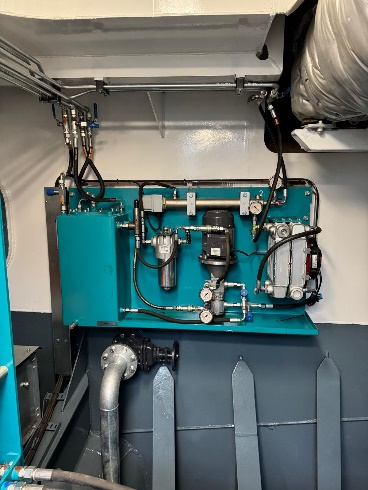 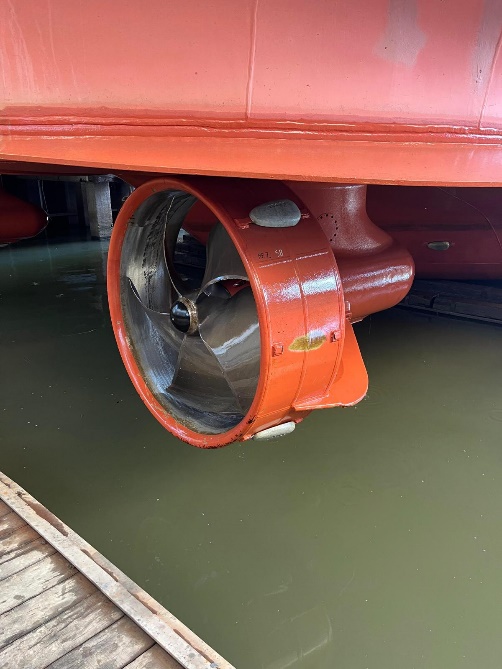 Equadrive inside unit
The cooling of the equadrive is established on 3 ways. 

1st: The e-motor is located under the water
2nd: The system is cooled by oil
3rd: Every oil line additionally cooled by coolwater.

The oil pumps are located behind the equadrive in the propulsion room. These pumps need to run in order to guarantee a cool system.
Equadrive outside unit
Main Engine rooms
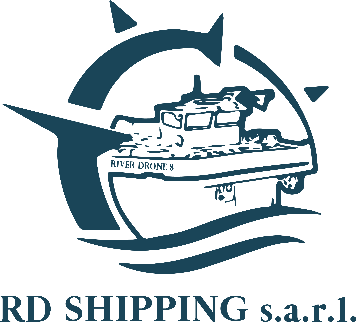 The engine rooms are the heart of the vessel. In each engine room (PS & SB) we can find 2 Mitsubishi gensets which are providing 550KW each.
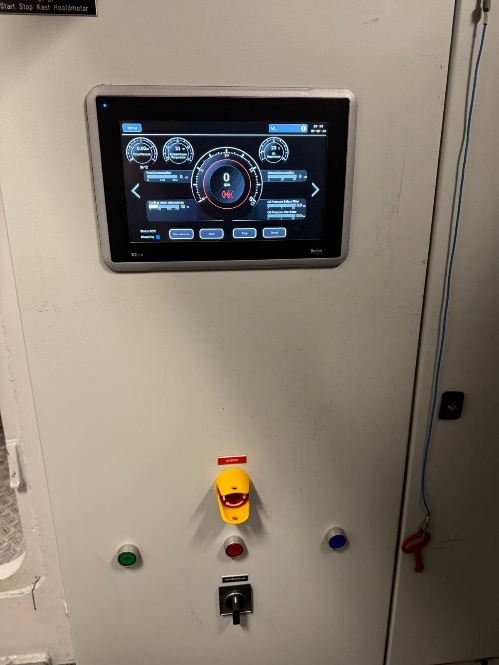 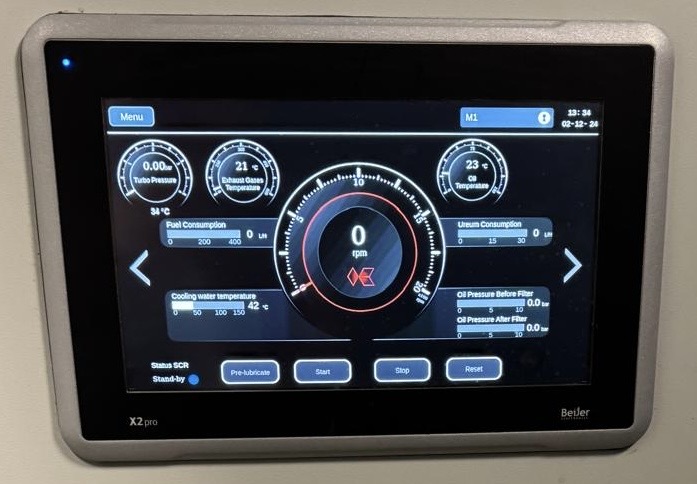 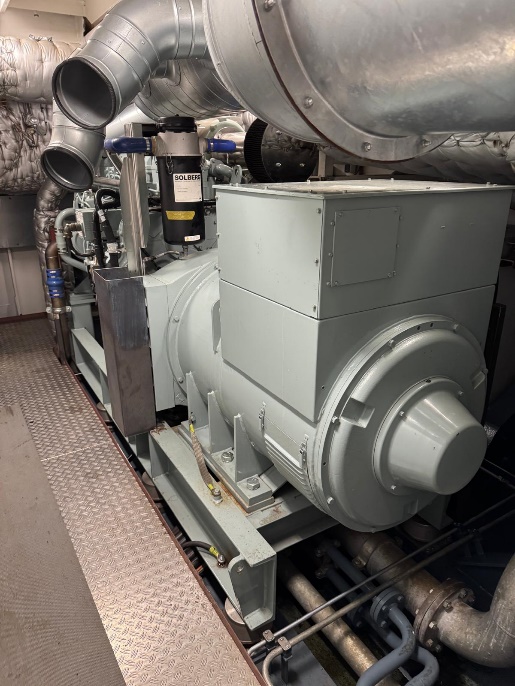 SCHERM KOEDOOD
KAST KOEDOOD
Just like all other systems, the engines can also have alarms and malfunctions. On the next slide are the solutions for the most common alarms.

All alarms are displayed on the koedood display in the wheelhouse as well as the enginerooms.
The Mitsubishi Stage v engine.
Main Engine rooms
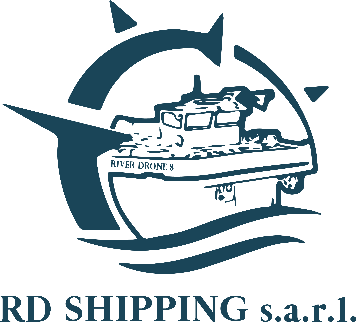 In each engine room (PS & SB) there is a smaller generator located. In the PS engine room a 60KVa and in SB engine room a 30kva.
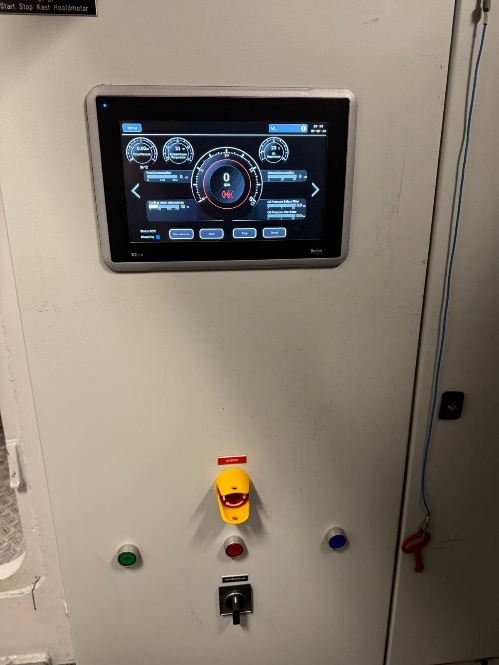 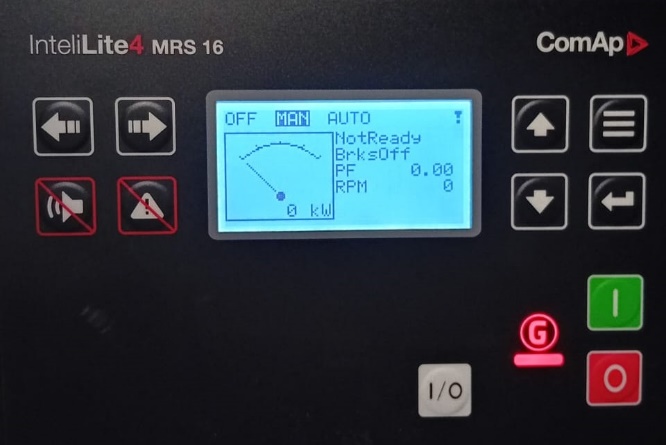 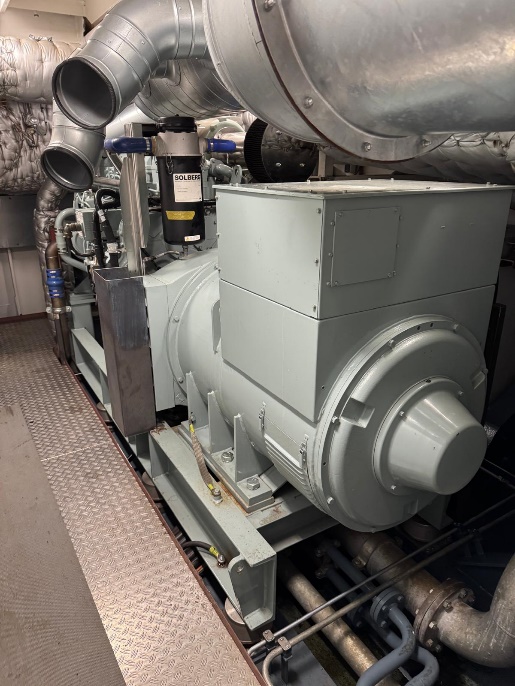 Control panel 30 & 60 KVA
30 KVA (Air Cooling)
The 60kva generator is a backup system for the microgrid. The microgrid is providing the boardnet while sailing.

If the Microgrid is failing, the 60kva will take over automatically.
60 Kva - watercooling
KOEDOOD – Alarm - solutions
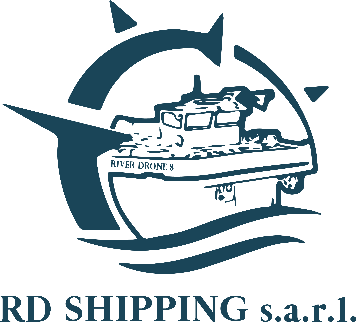 LT Pressure LOW
SCR reduction not reached
Intake temperature High
Engine doesn´t start after 3 times
1st Fuse F052 in main engine room off.
Request 75% power for 30 min.
Change air filter in front of Turbo.
2nd Fuse 200F4 reset by blue button.
The fuse of the start motor is off. Turn of the fuse and try again.
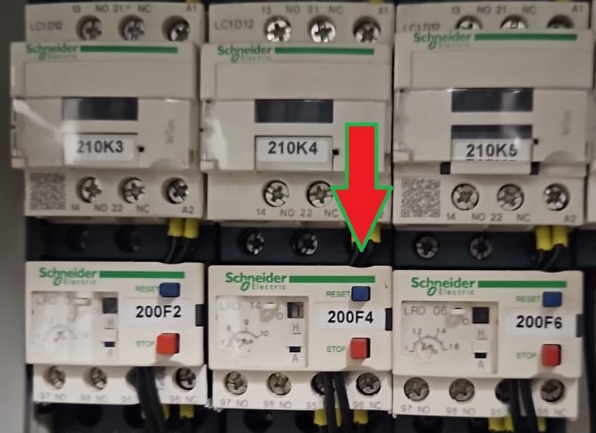 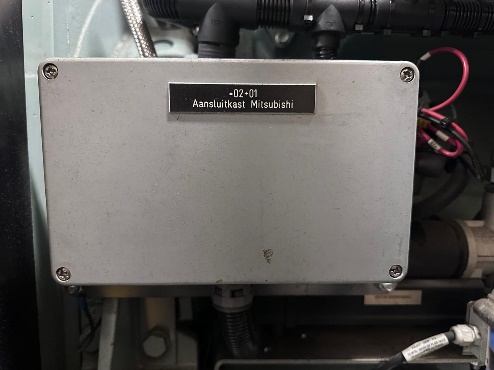 Ballast system
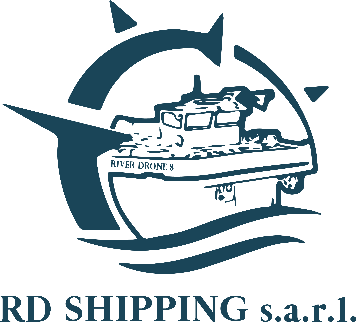 The vessel has the possibility to take ballast in the front and back of the ship. In the back it is nessacerry to take ballast in order to put the thrusters under water by empty ship.
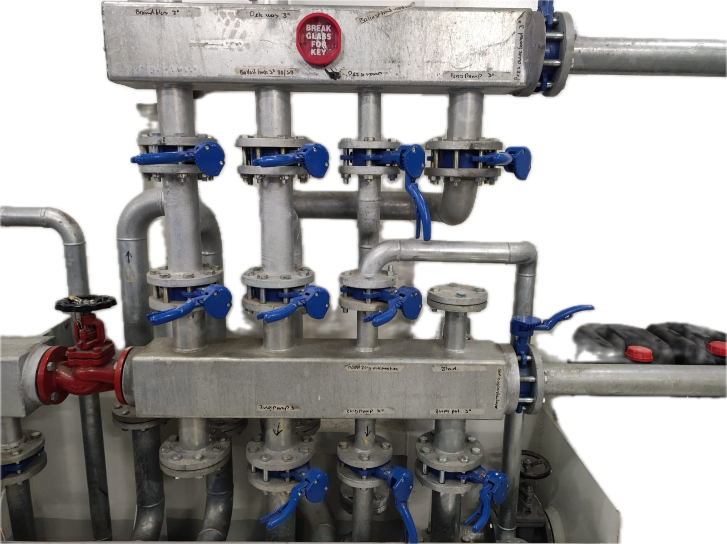 Press – Suction block front
Combination 1: Deckwash
Combination 2: Ballast - in
Combination 3: Ballast – out
Combination 4: emergency emtpy greywater
With ballasting the vessel we only use the 2 U-tanks. No other tank will be used for ballast. 

Exceptional with very bad weather the front can be filled with water. Note: after using the pumps close all valves
SYGO
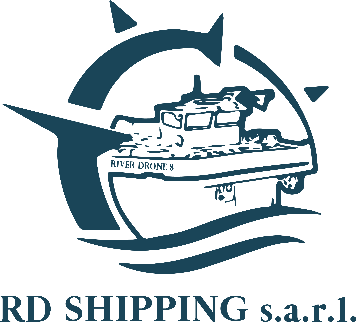 On the boardcomputer we have a draught and tonnage software. In this software you can find the actual information of the vessel.
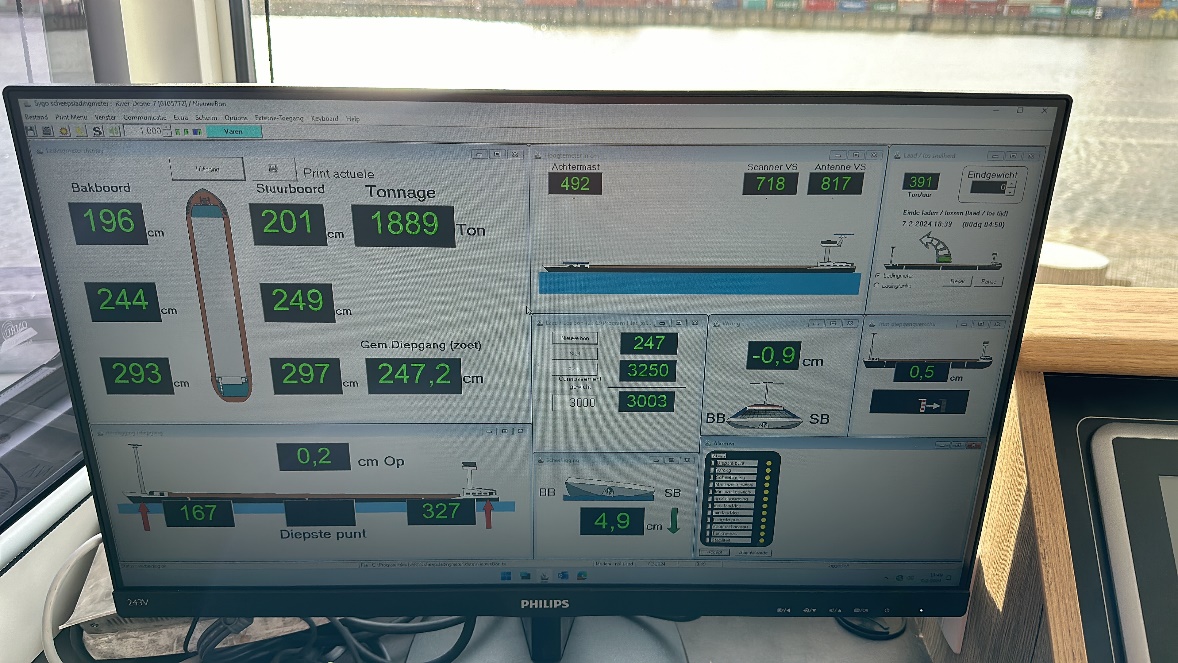 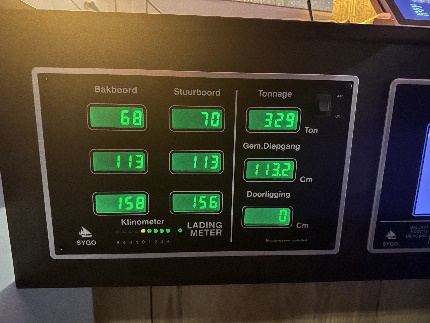 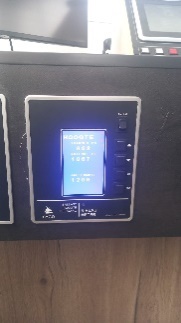 Draught & tonnage
Height
SYGO - functions
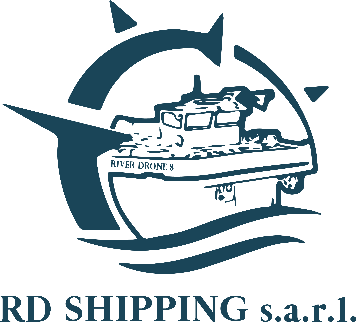 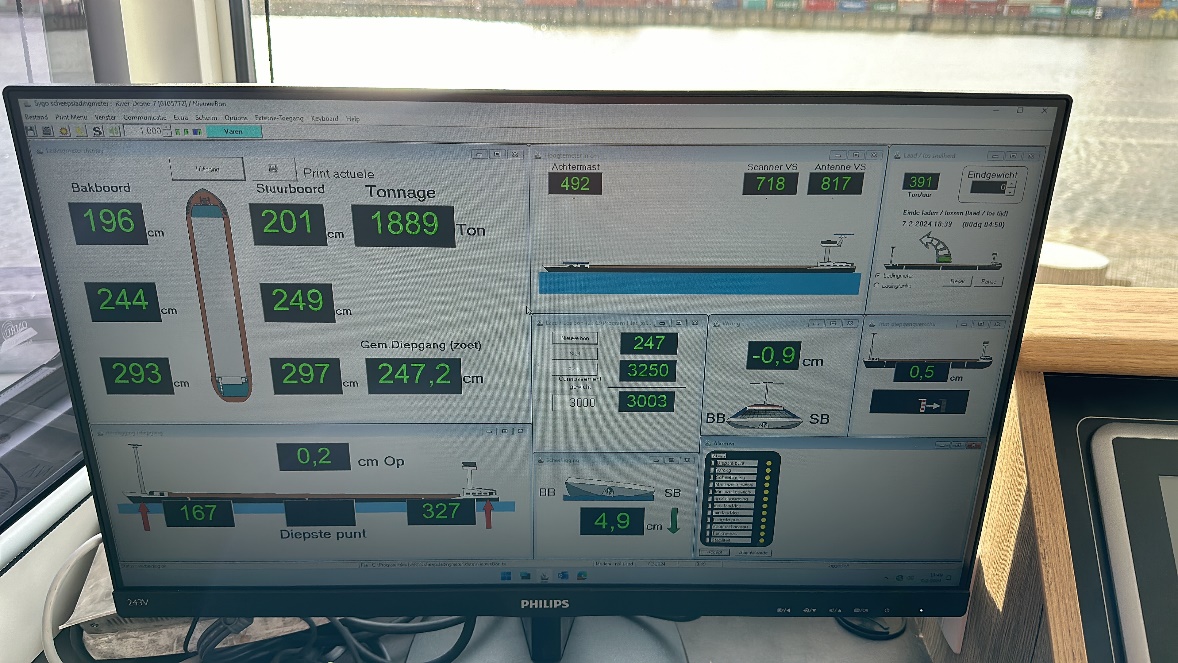 Draught in centimeters
Total tonnage 
Average draught
Hogging and sagging in centimeters
Tilting
Torsion
Height mast back
Height mast front
Height wheelhouse
Tonnage per hour
loading ticket
10
1
2
9
8
7
11
6
3
5
4
Total tonnage: 	 this is the total tonnage including the ballast.
Average Draught: 	 This is the average draught calculated by the 6 sensors.
Hogging and sagging:  while loading the ship is moving all directions. In order for a safe voyage don’t go over 8cm.
Tilting:		 the amount in centimeters that the ship is tilting to sb or ps.
Torsion:		 the amount in centimeters that the ship is torsing. Don’t go over 6cm.
Heights:		 the height of the masts and wheelhouse calculated from the water.
Loading ticket:	 Here you can start a new ticket. When ballast is out press start. The system will calculate the tonnage excl. 		 	 ballast. So this is the real loading tonnage.
Start-up procedure
FOLLOW THE BELOW PROCEDURE:

Turn on the both engines on PS and SB.

Wait until all the lines in the PMS display are green.

Turn on the Equadrive control panels.

Turn on the Bowthruster control panels.

Check if there alarms active in the Werkina, Verhaar and Koedood displays.

If there is an alarm active, solve it before leaving. If your not sure about the alarm call with the TD department.

When everything is green and OK, you can start the voyage.
In order to avoid unnecessary alarms during the start up of the ship. There is a procedure that has to be followed.
shutdown procedure
FOLLOW THE BELOW PROCEDURE:



Turn of the Equadrive control panels.

Turn of the Bow Thruster panels.

Turn of both the engines by pressing the stop button under each engine in the PMS display.

Wait until the breakers of the main engines in the PMS display are RED.

The 60Kva generator will start up automatically to provide the boardnet.

The main engines are now in cooling down modus and will turn of around 200 degrees exhaust temperature.
In order to avoid unnecessary alarms during the shutdown of the ship. There is a procedure that has to be followed.
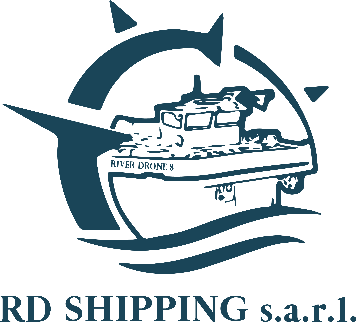 WERKINAautomatisation display
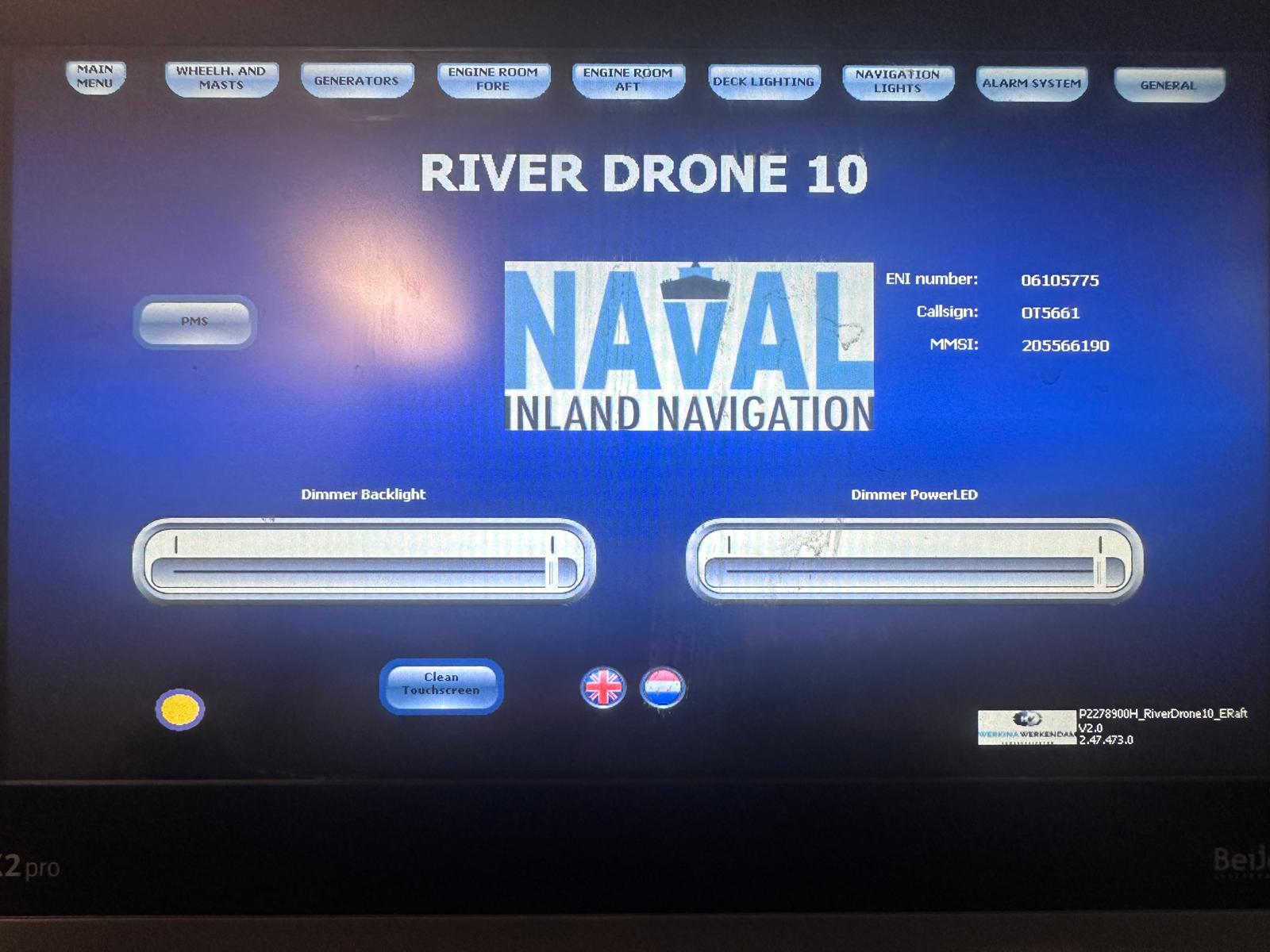 The Werkina display is providing you the possibility to control the complete vessel in one display. This system is created special for the River Drone and gives you all the information which is needed.
In this topic we will discuss all the functions that is available.
In the wheelhouse there are 3 Werkina displays. In the Propulsion Room there is one.
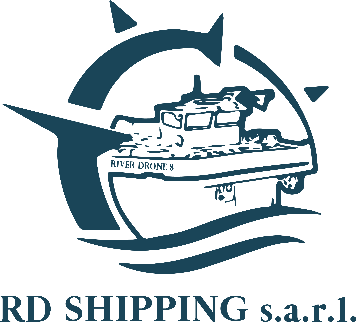 WERKINAautomatisation display
Left Side:
Bowthruster PS: When the control panel of the bowthruster is enabled in the wheelhouse, there is a power request. If the engines are not running, the system will start them.
Generator 1 PS: The start button under the engine is used to turn on the main engine. On the moment that the motor is running 1800rpm the red line will turn green. This means that the generator is providing 480 Vac. The breaker will close and is providing power on the complete board.
Equadrive PS: When the control panel of the Equadrive is enabled in the wheelhouse, there is a power request. If the engines are not running, the system will start them.
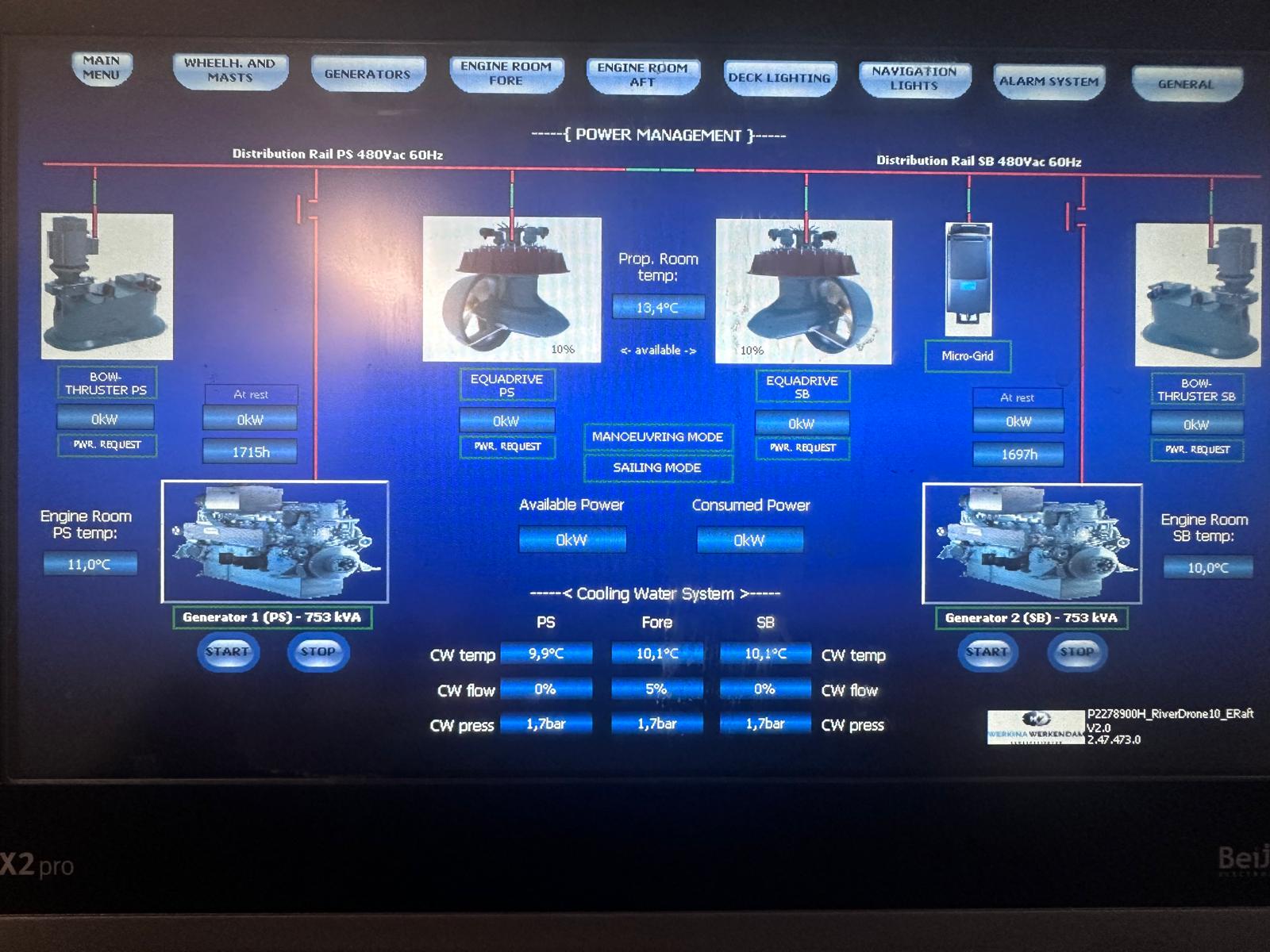 Right Side:
Bowthruster SB: When the control panel of the bowthruster is enabled in the wheelhouse, there is a power request. If the engines are not running, the system will start them.
Generator 2 SB: The start button under the engine is used to turn on the main engine. On the moment that the motor is running 1800rpm the red line will turn green. This means that the generator is providing 480 Vac. The breaker will close and is providing power on the complete board.
Equadrive SB: When the control panel of the Equadrive is enabled in the wheelhouse, there is a power request. If the engines are not running, the system will start them.
Microgrid: The Microgrid is providing the boardnet power while sailing. This system is therefore only for providing 230Vac and has nothing to do with the propulsion system of the vessel. If the Microgrid is failing, the 60Kva will automatically take over.
Cooling Water System:
CW Temp:	This is indicating the temperature of the coolwater.
CW Flow: On the moment that the Equadrive panels are turned on the coolwater pump will start to run. Here you should get a % above the 60.
CW Press: The pressure on the coolwater system should always be above 2,0 Bar when the pump is running.
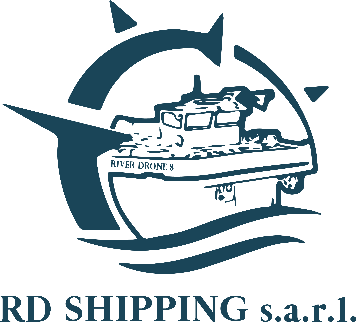 WERKINAautomatisation display
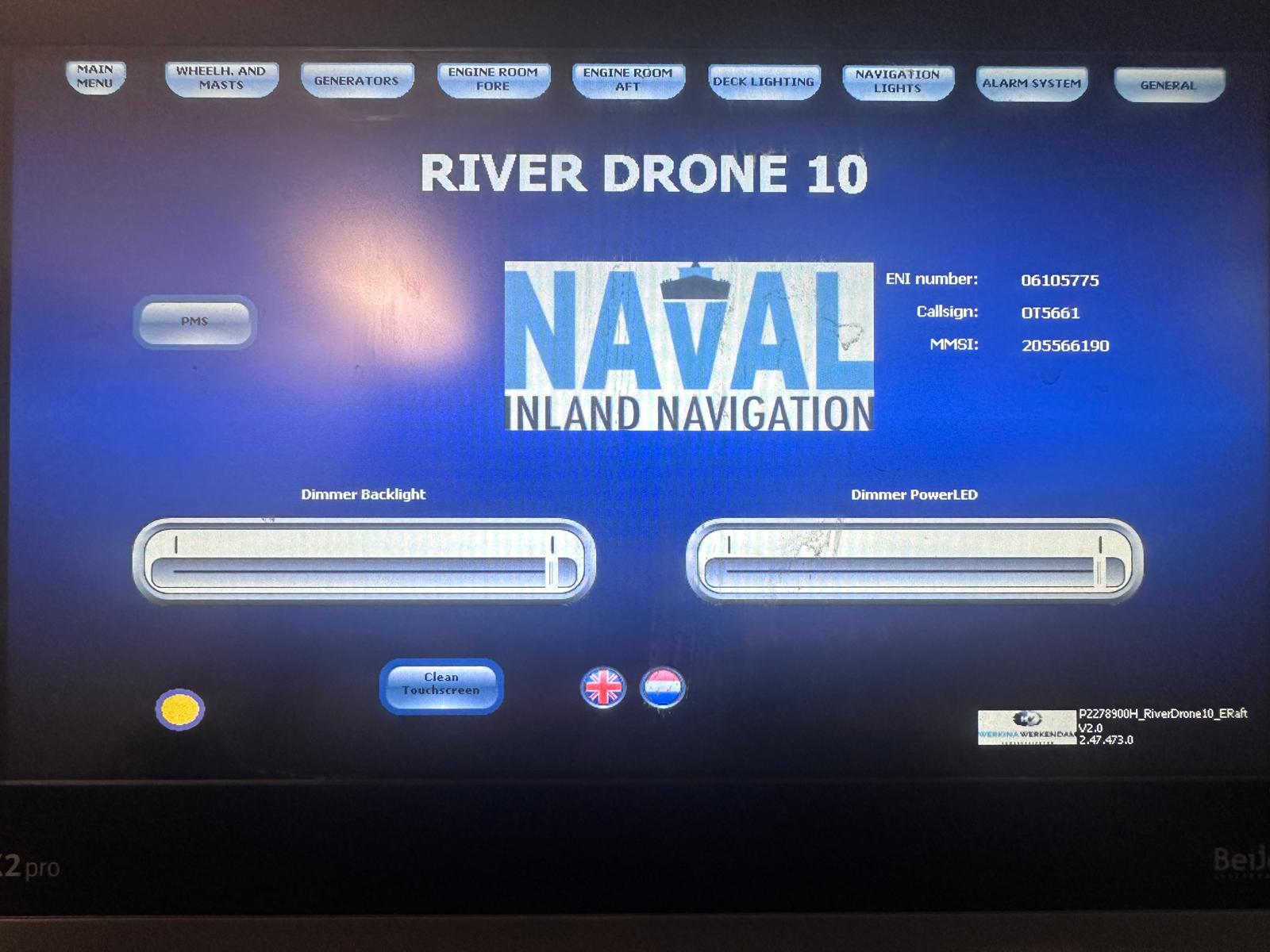 This is the “Main Menu” display. In this display we can find the following functions:
PMS: This is the Power Management System. 
Dimming Backlight & Powerled. Here you can dim the display and blue led on the edge of the display.
Language selection.
Practical info about the vessel. ENI, Call Sign, MMSI.
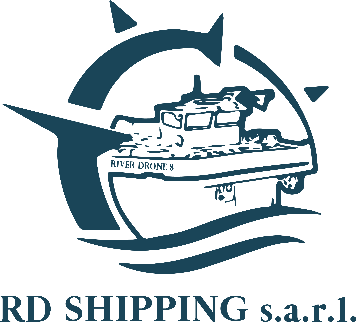 WERKINAautomatisation display
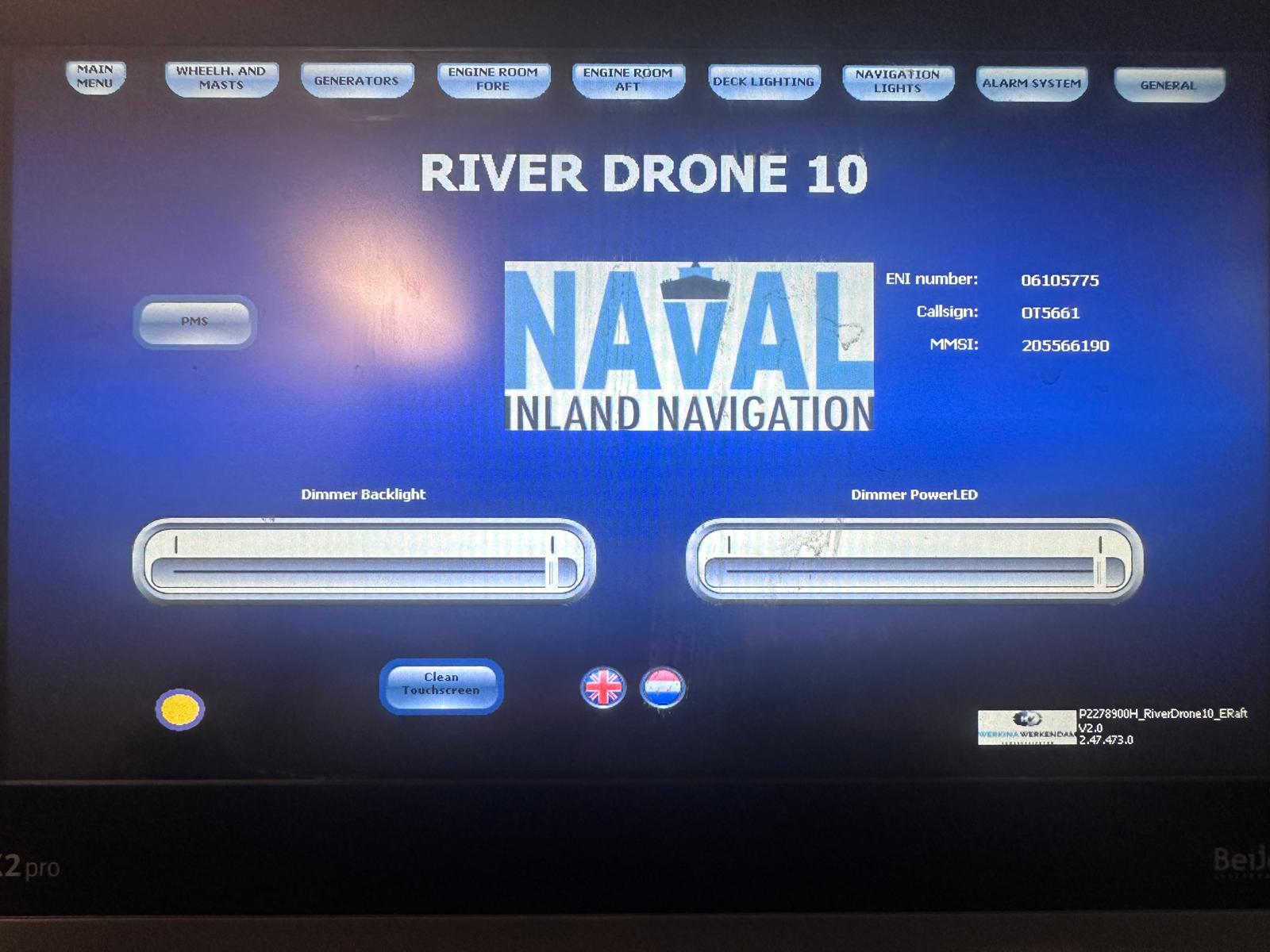 This is the “Wheelhouse and Mast” display. In this display we can find the following functions:
PMS: This is the Power Management System. 
Dimming Backlight & Powerled. Here you can dim the display and blue led on the edge of the display.
Language selection.
Practical info about the vessel. ENI, Call Sign, MMSI.
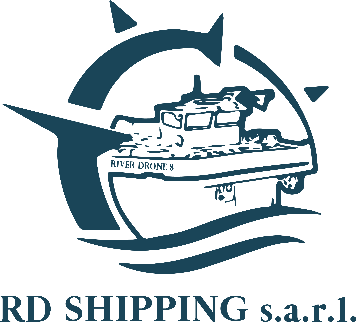 WERKINAautomatisation display
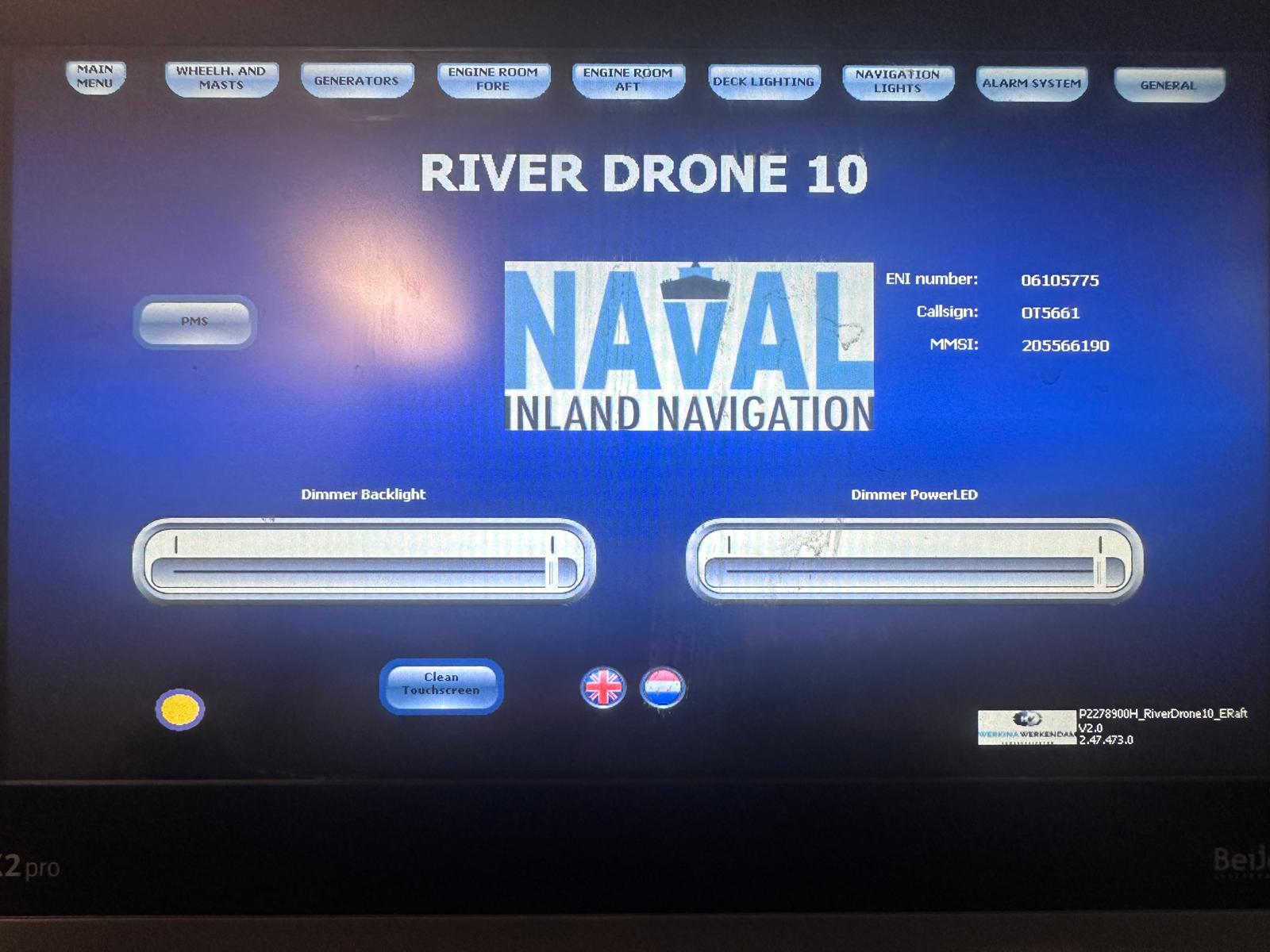 This is the “Generators” display. In this display we can find the following functions:
PMS: This is the Power Management System. 
Dimming Backlight & Powerled. Here you can dim the display and blue led on the edge of the display.
Language selection.
Practical info about the vessel. ENI, Call Sign, MMSI.
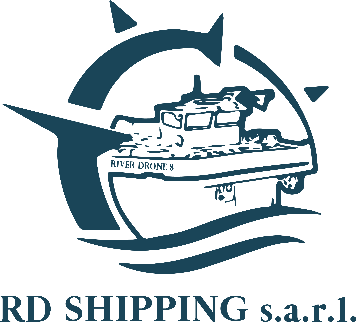 WERKINAautomatisation display
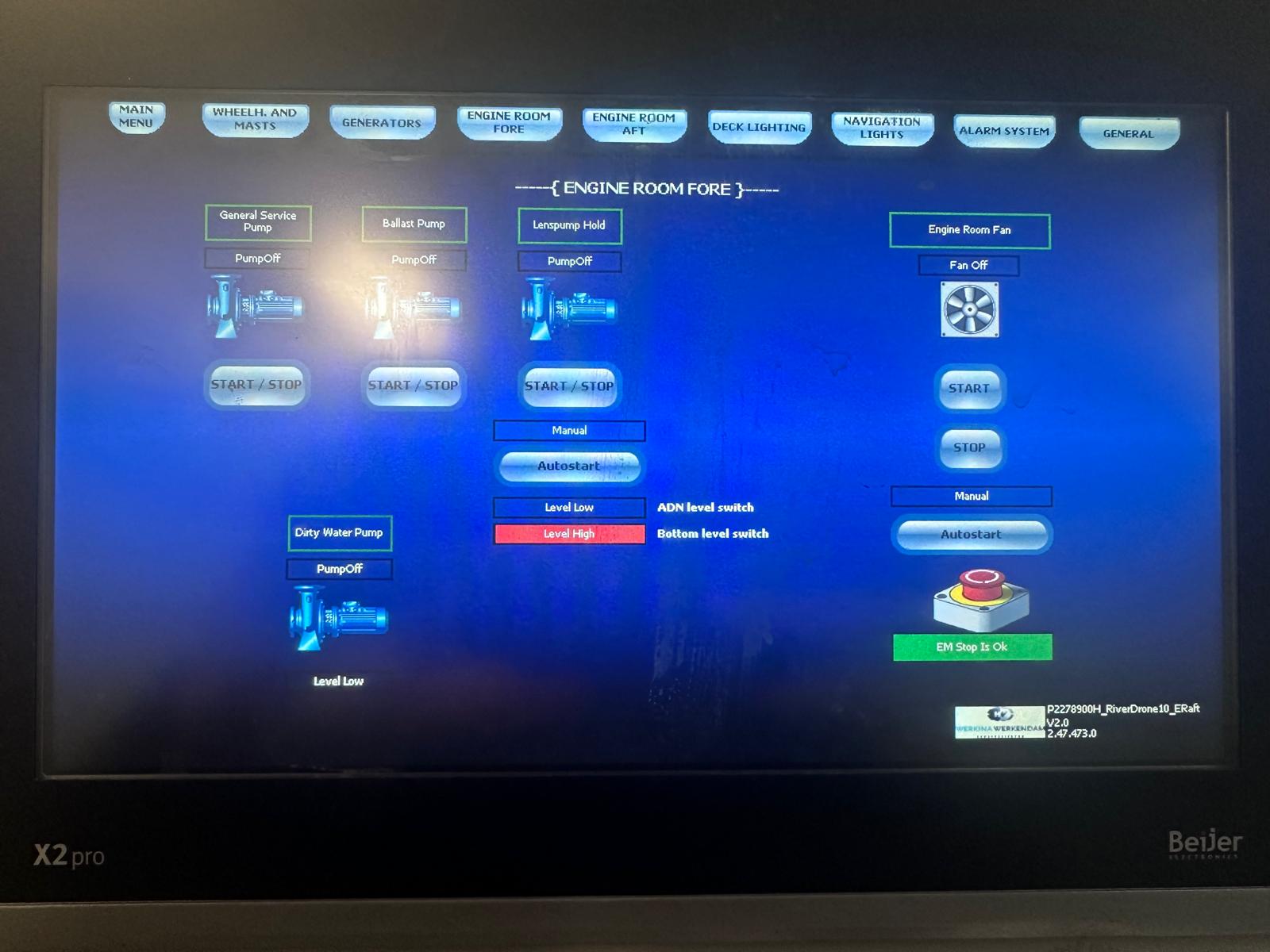 This is the “Engine Room Fore” display. In this display we can find the following functions:
General Service Pump. 	Here you can start the deckwash pump. 
Ballast Pump: 	Here you can start the ballast pump.
Lenspump Hold: 	Here you can start the cargo pump manually. When Autostart is active the pump will start automatically.
Engine Room Fan: 	Here the ventilator in the front engine room can be started.
EM-Stop:		This is an indication of the emergency stop in the front of the ship.
Dirty Water Pump 	This is an indication of the status of the Dirty Water Pump.
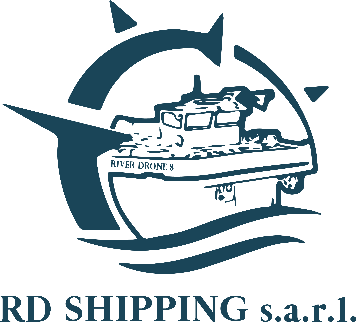 WERKINAautomatisation display
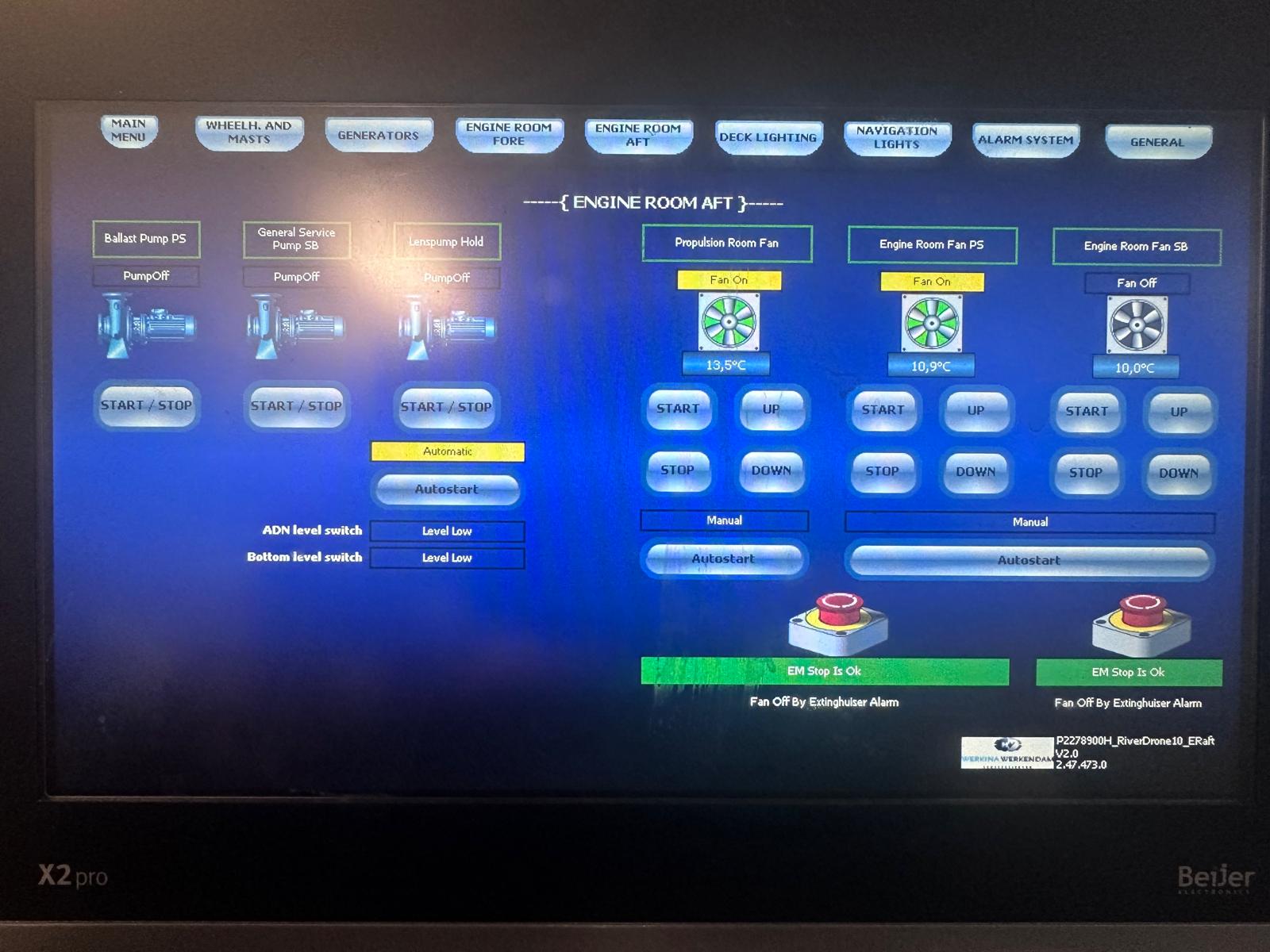 This is the “Engine Room Aft” display. In this display we can find the following functions:
Ballast Pump:	Turn on/off the Ballast pump. 
General Service Pump: 	Turn on/off the Deckwash pump
Lenspump Hold: 	Here you can start the cargo pump manually. When Autostart is active the pump will start automatically.
Engine Room Fan: 	Here the ventilator in the front engine room can be started. Make sure that the autostart is selected when starting the engines.
EM-Stop:		This is an indication of the emergency stop in the front of the ship.
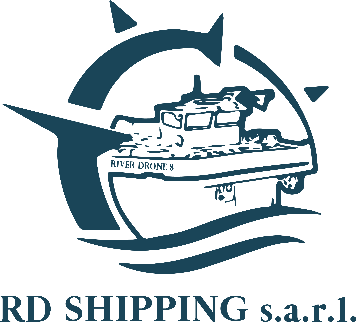 WERKINAautomatisation display
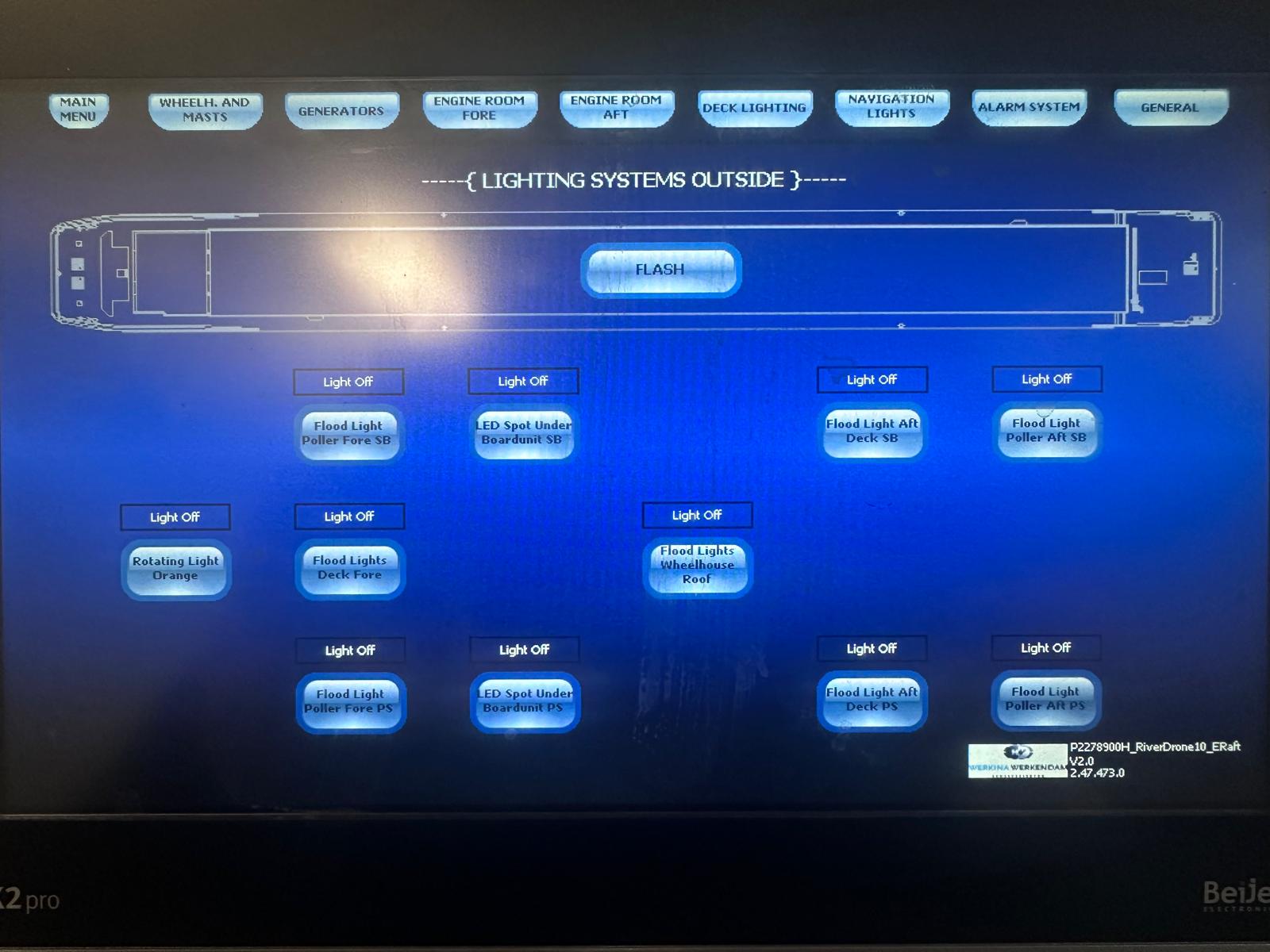 This is the “Deck Lighting” display. In this display we can find the following functions:
Flash:		By pressing this button all external lights on board will turn on and off. 
Various Lights: 	Turn on/off the selected light.
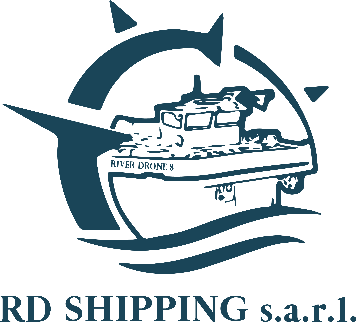 WERKINAautomatisation display
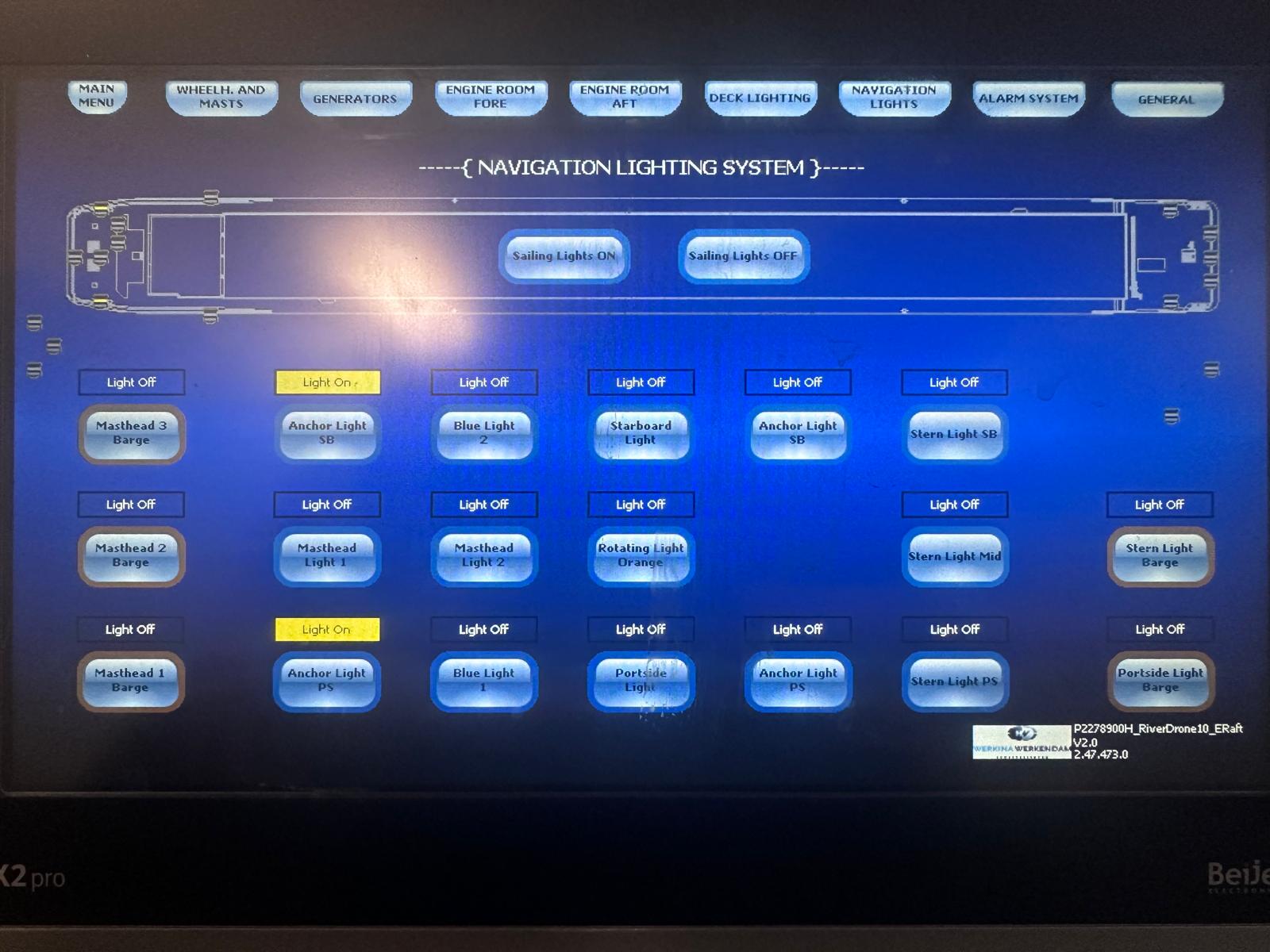 This is the “Deck Lighting” display. In this display we can find the following functions:
Sailing Lights ON/OFF:	By pressing this button all navigation lights needes will turn on/off directly. 
Various Lights: 	Turn on/off the selected light.
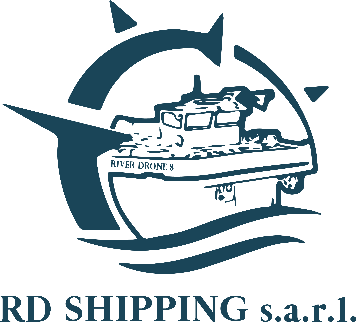 WERKINAautomatisation display
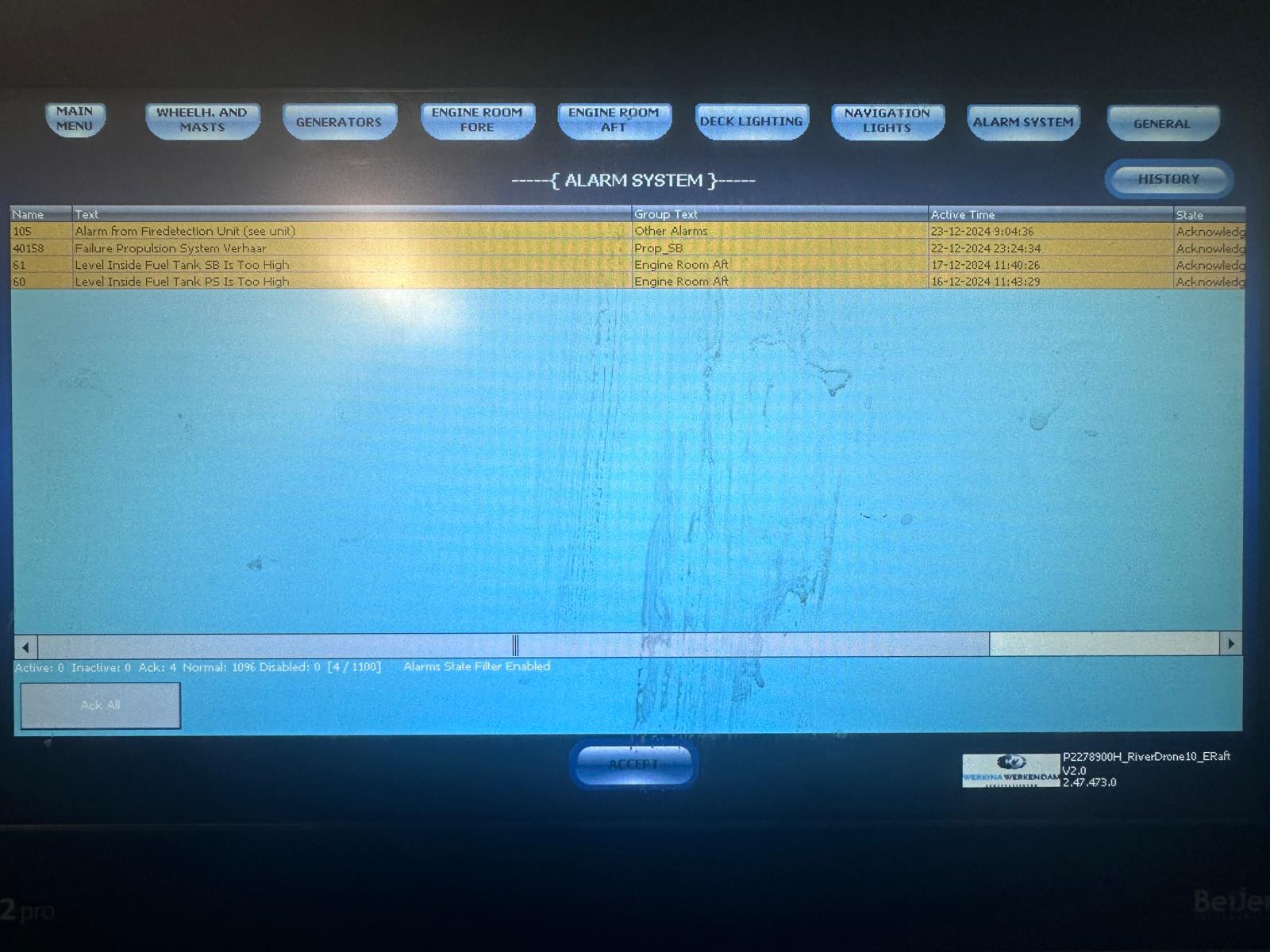 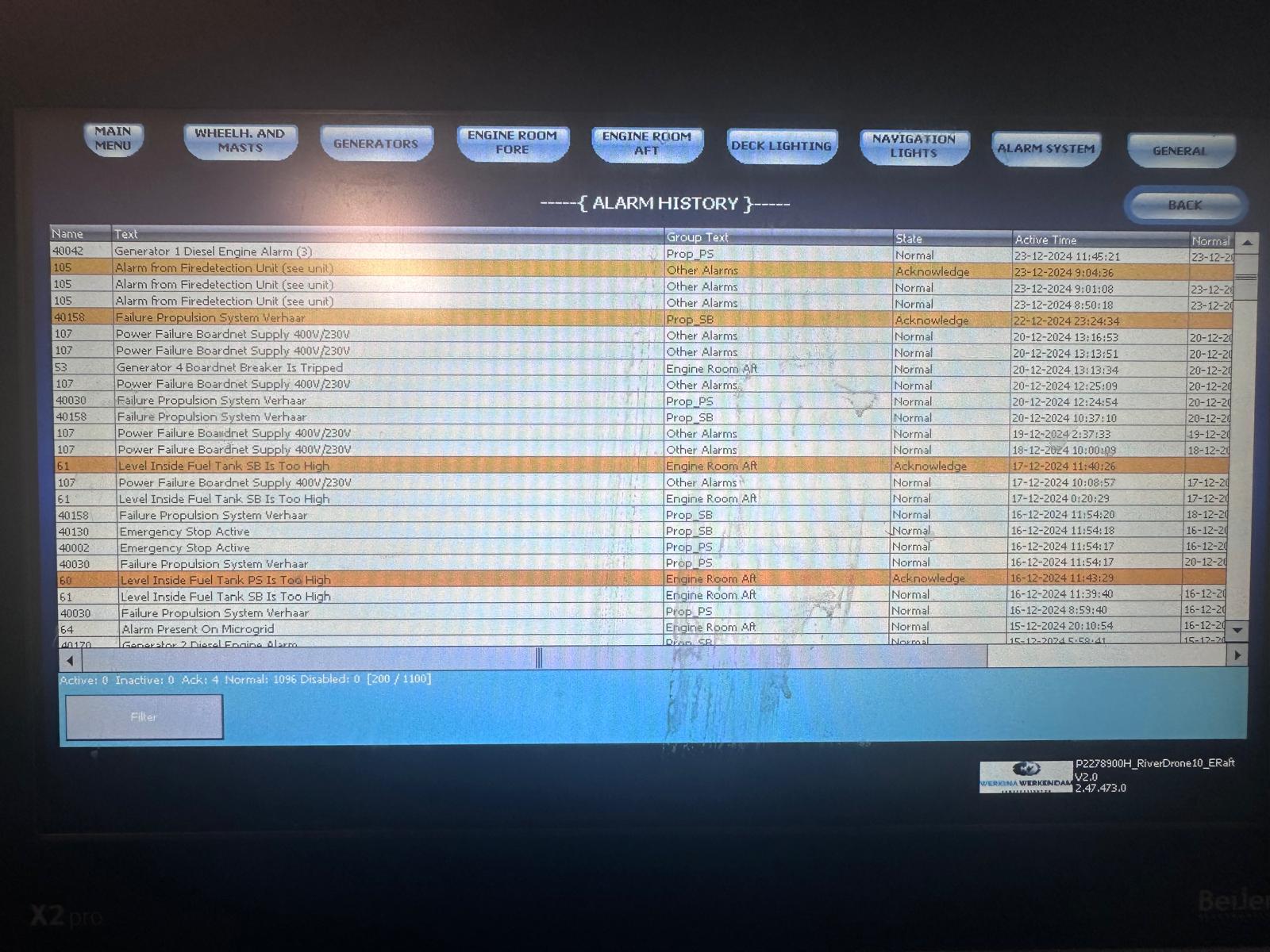 This is the “Alarm System” display. In this display we can find the following functions:
Picture 1:		This are the actual alarms. Red is new, yellow is accepted but active, gone is accepted and inactive.
Picture 2:	 	Here you can view the complete alarm history for max. 2 months back in time.
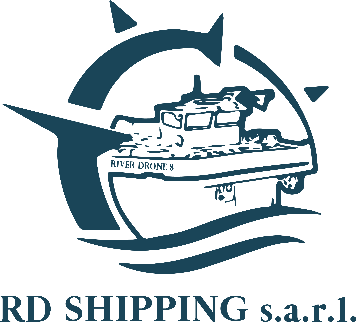 WERKINAautomatisation display
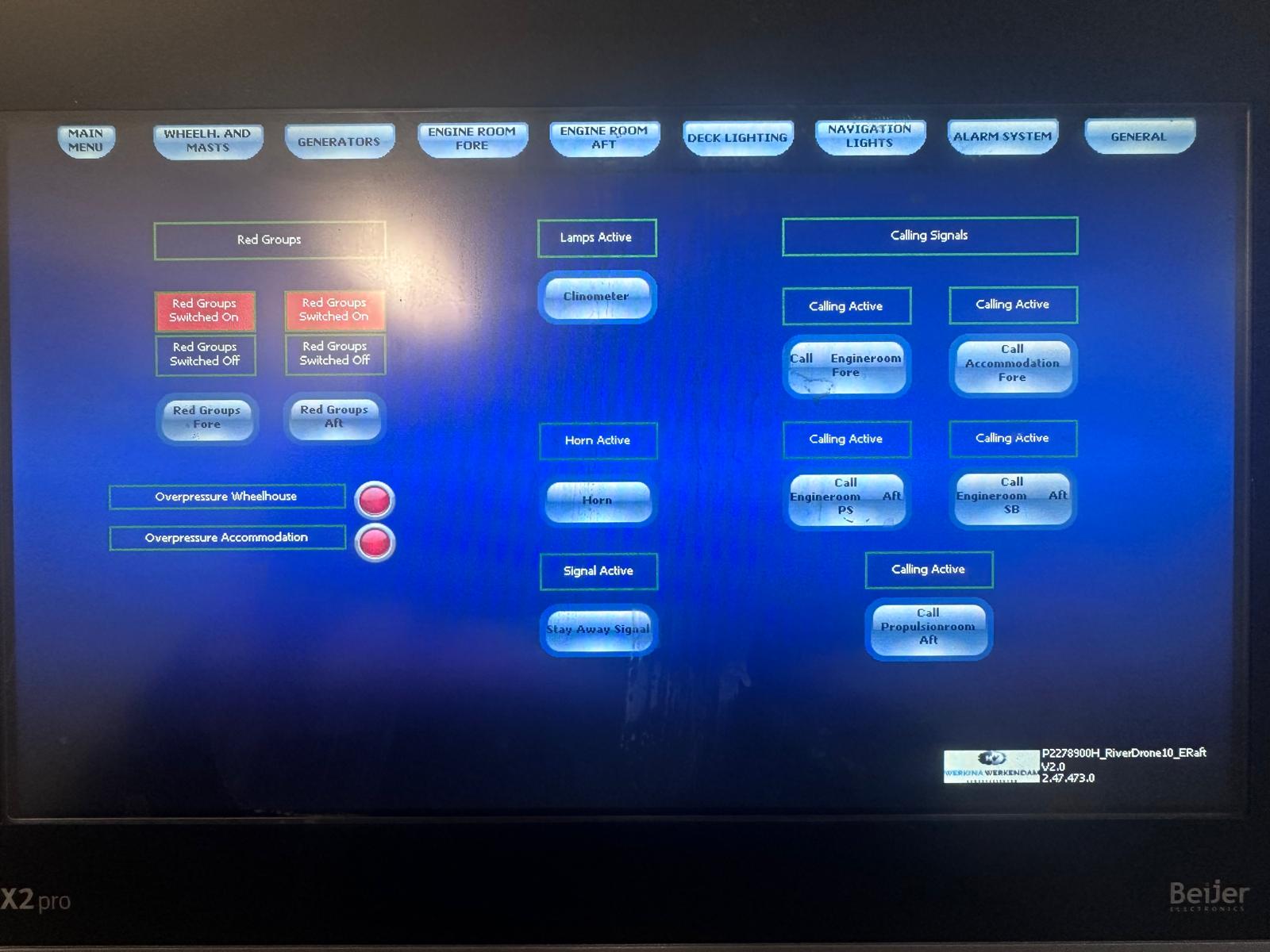 This is the “General” display. In this display we can find the following functions:
Red Groups:	This is indicating the status of the Red Groups in the front and backship. 
Red Groups Fore: 	With this button the red groups can be (de)activated.
Red Groups Aft:	With this button the red groups can be (de)activated.
Cinometer:		Turn on/off the clino lights in the aft mast.
Horn:		By pushing the horn turns on, at release of the button the horn turns off.
Stay Away Signal:	By activating the Stay Away horn signal will be turned on.
Calling Signals:	Here you can activate the general alarm in sections.
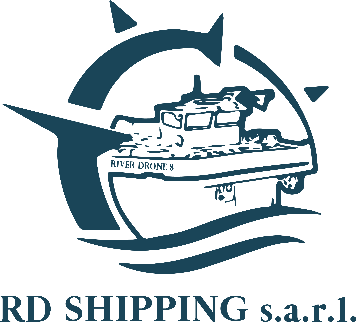 WERKINAPropulsion setup
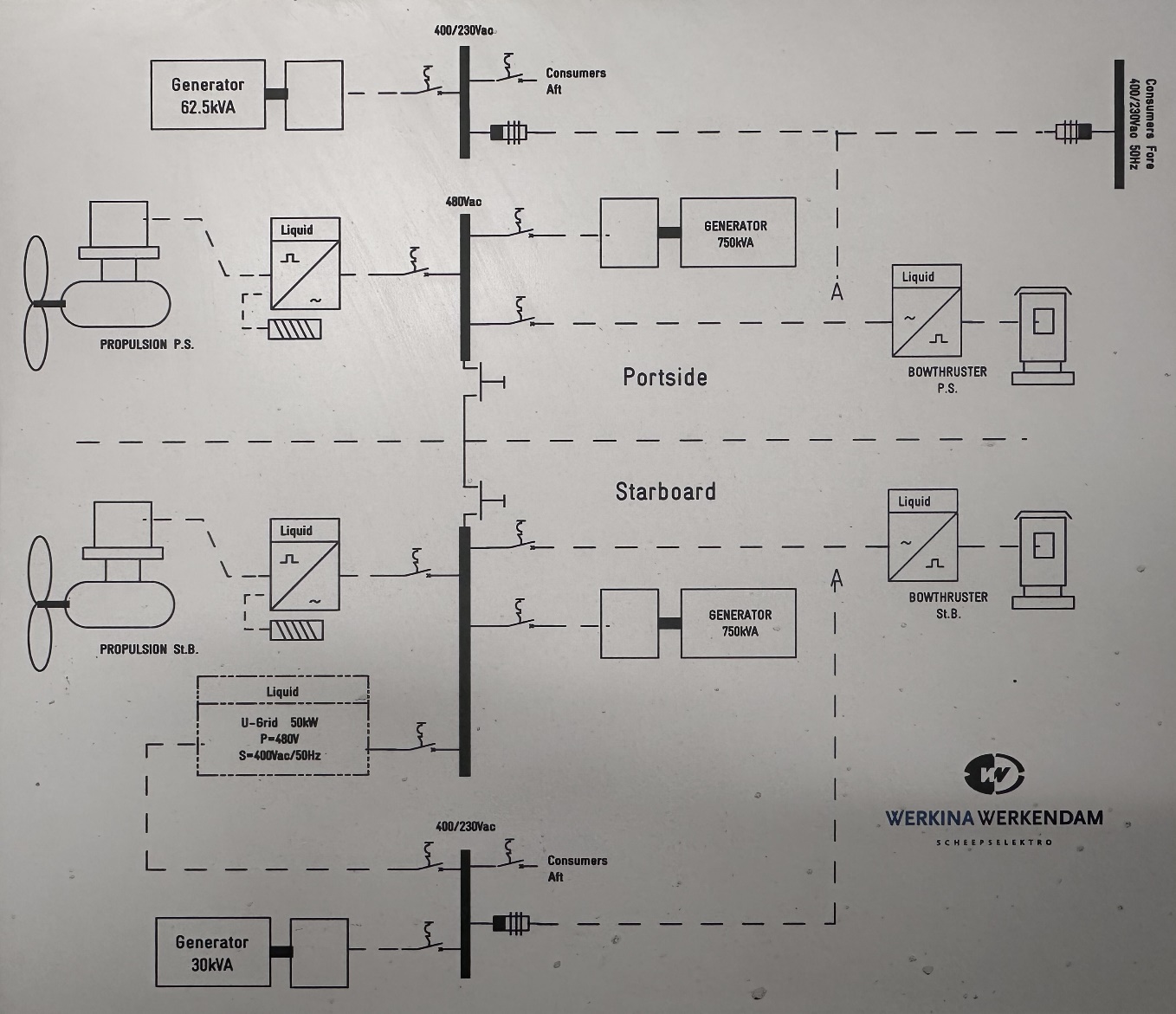 This image is showing the complete setup of the Power Management System which is made for the entire propulsion system.
WERKINA – Alarm - solutions
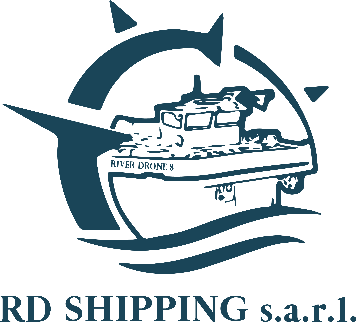 WERKINA – Alarm - solutions
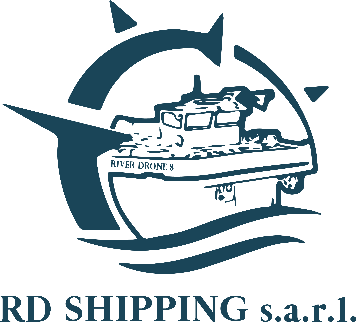 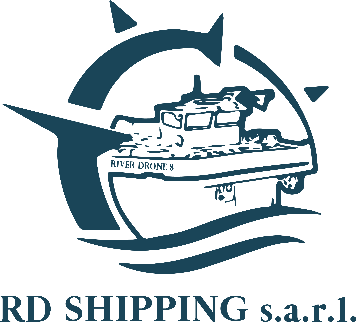 KOEDOODengine controls
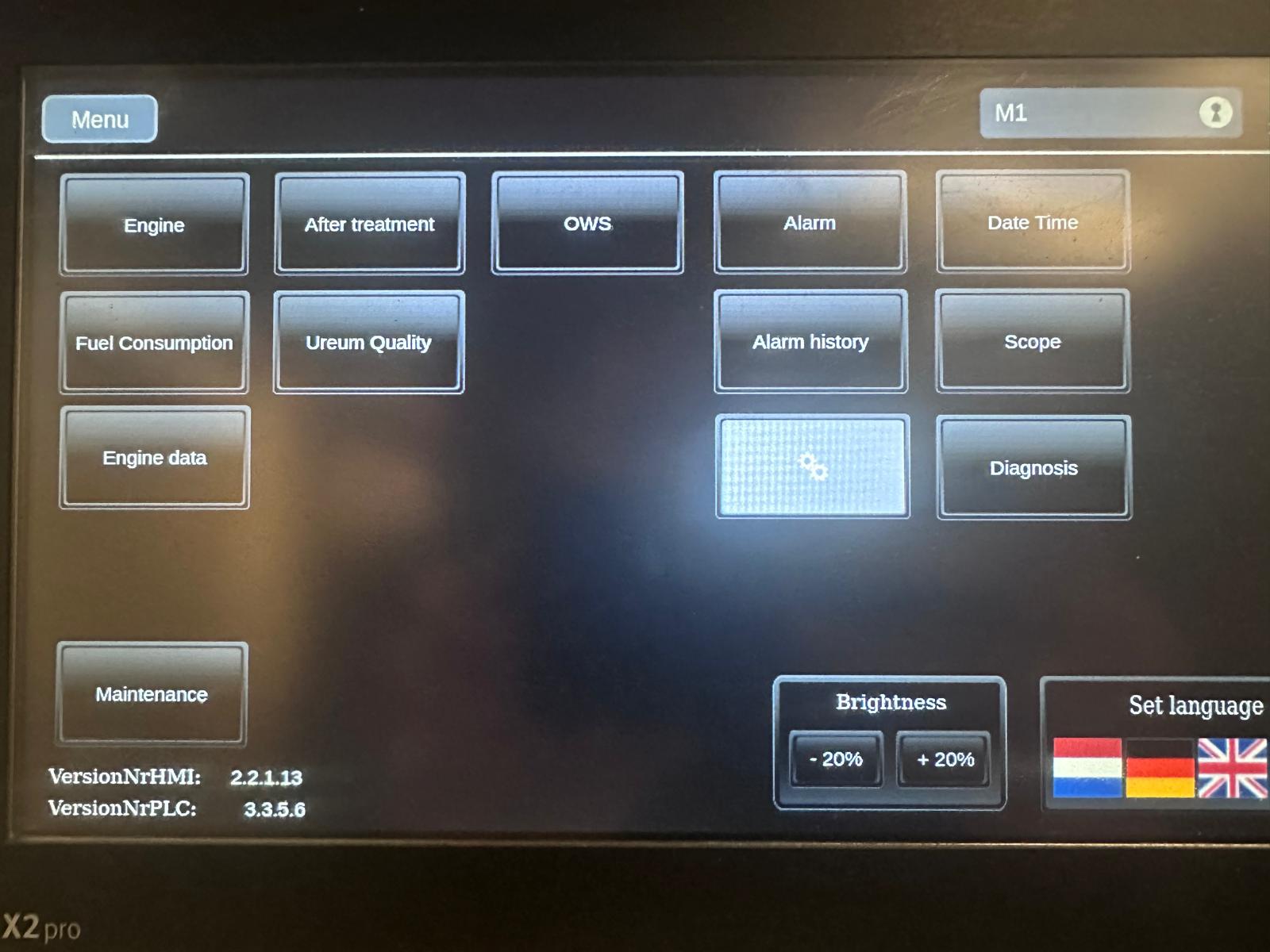 This is the “Menu” display. In this display we can find the following functions:
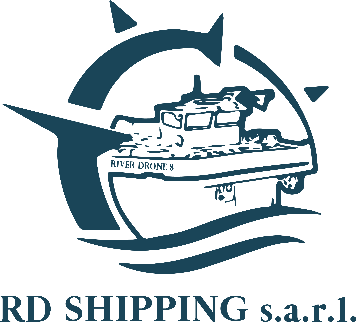 AFT deck cabinethydraulic – bunker - emergency
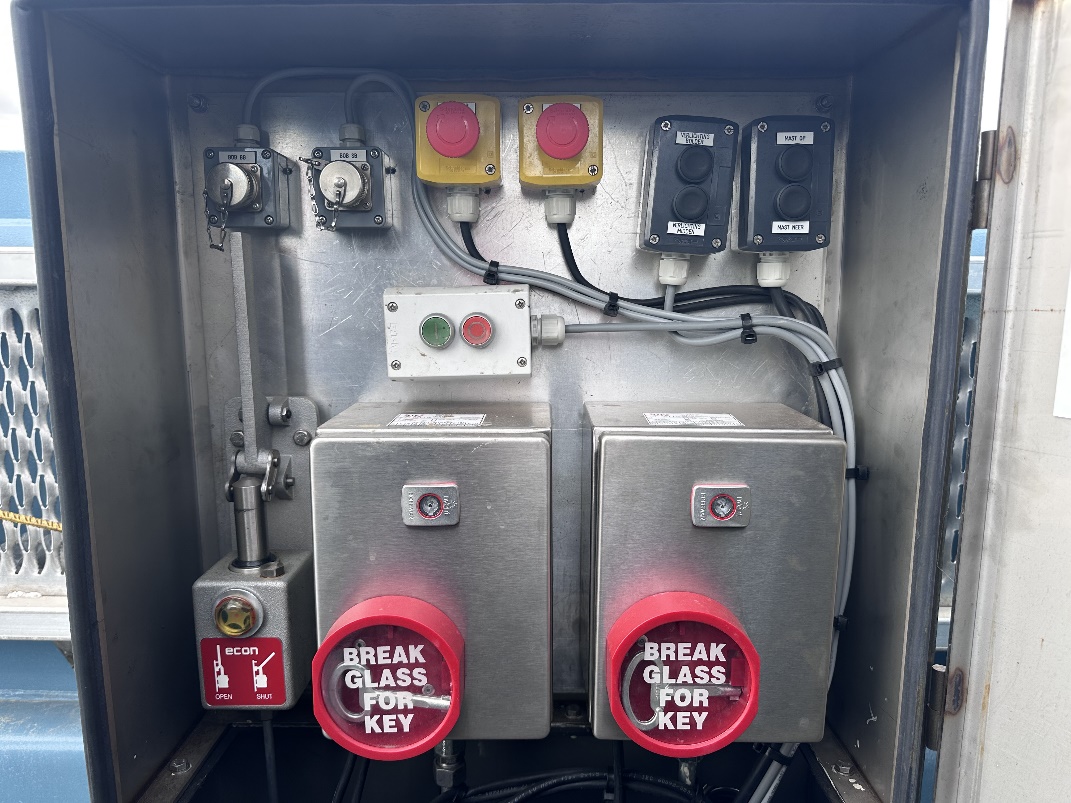 3
4
6
5
1
2
7
8
9
10
1. PS BOB: Bunker Overflow Protection for PS gasoil tank					6. Controls for putting mast up / down.
2. SB BOB: Bunker Overflow Protection for SB gasoil tank					7. Start/Stop button for hydraulic pump winches AFT.
3. Emergency PS							8. Emergency valve to cut down the gasoil flow to engines.
4. Emergency SB							9. Cabinet + key to activate the Novec1230 extinquisher PS.
5. Controls for Decklights aft						10. Cabinet + key to activate the Novec1230 extinquisher SB.
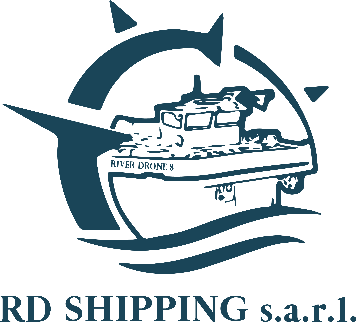 Natural Resources
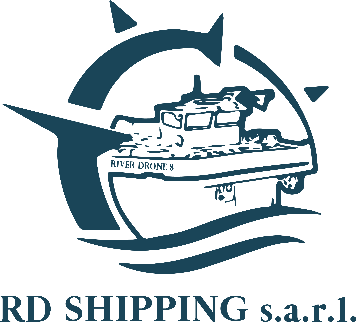 Natural Resources, continued
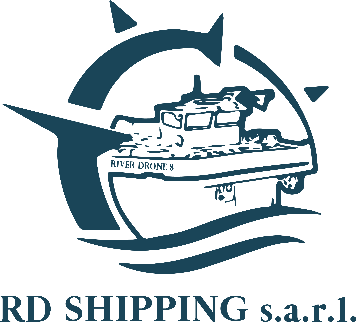 Practical training
Complete start-up of all engines.

Start-up all Thruster and Bowthrusters.

What alarms can come + solutions.

Let-go lines and sail away.

Navigating and Manouvring.

Use of VHF Radio at locks and sectors.

What to do in case of emergency. (captain sick)

What to do in case of emergency. (crashstop)

What to do in case of emergency. (Seafar)

Moor the ship and tie up the lines.

Shutdown of Thruster and Bowthrusters

Shutdown of Main Engines.

Tour around the engine rooms back and front.
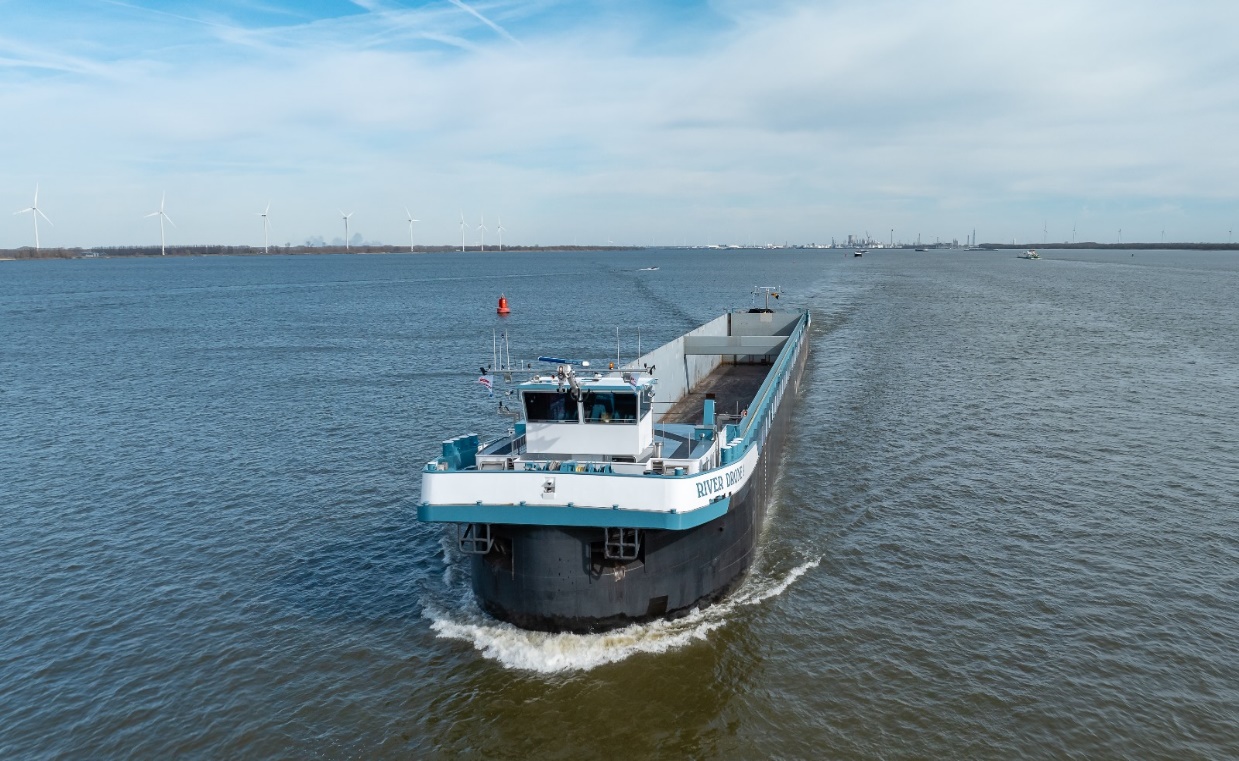 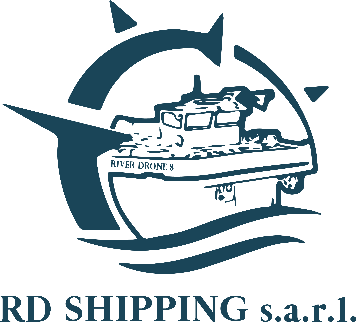 PRE-check startup
Before starting up the vessels engines and propulsion systems, several things have to be checked in order to be able to leave the shore on a safe manner. 

In case there are issues with certain systems you have to solve them before you leave with the ship.

If there are issues that you dont know where they are coming from please contact the TD department.
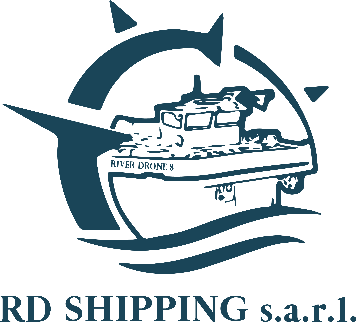 Various alarms
Problem
solution
No water from tap.
Wheelhouse doesnt go up or down.
Sygo software shows XXX or 8888.
Equadrive header tank low.
SCR reduction not achieved.
Compressor pressure for dosing unit low.
Intake temperature H / intake temperature HH.
Coolwater level LT tank L.
Intake unpressure.
Cargo pump doesnt work.
Drinkwater tank empty or dirty water tank full.
Check hydraulic oil or check safety pin at column door.
Unplug the silver USB cable and plug back. Restart software.
Fill up the tank at engineroom entrance. Max. ¾ 
Increase the power by 75% for a time of approx. 30 minutes.
Compressor in engine room is off or tap on airline is closed.
LT pump is not running. Reset in engine room (koedood cabinet).
Coolwater for the mitsubishi is low or empty. Fill up the tank.
Dirty airfilter, change the filter and clean the old one.
Switch hold/bilge pump in SB engine room is on “OFF”. Put on “auto”
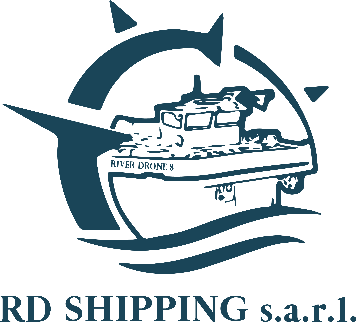 List the resources you used for your research.